SAS Pro: A Mobile Tool for Strawberry Disease Control and Fungicide Resistance Strategies
Clyde Fraisse	, José Andreis and Natália Peres
Strawberry Agritech 
Plant City, Florida
April 2018
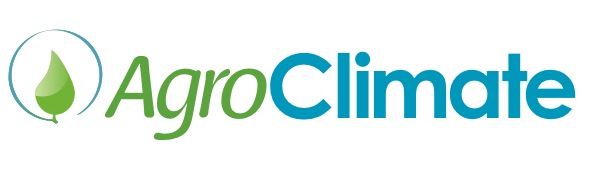 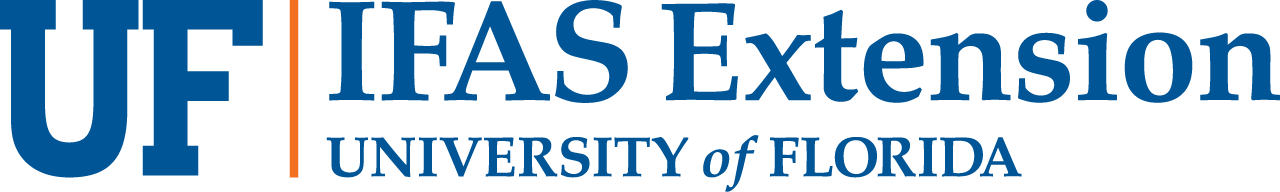 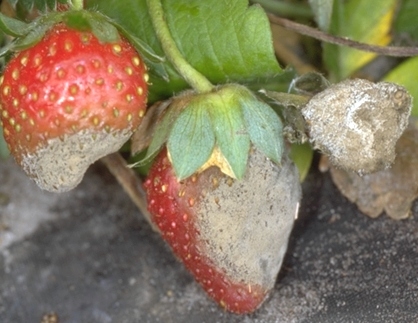 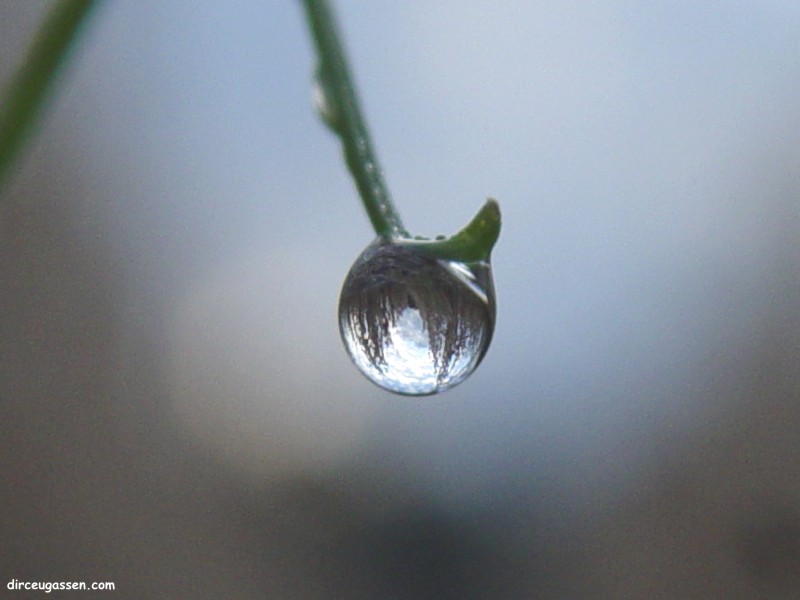 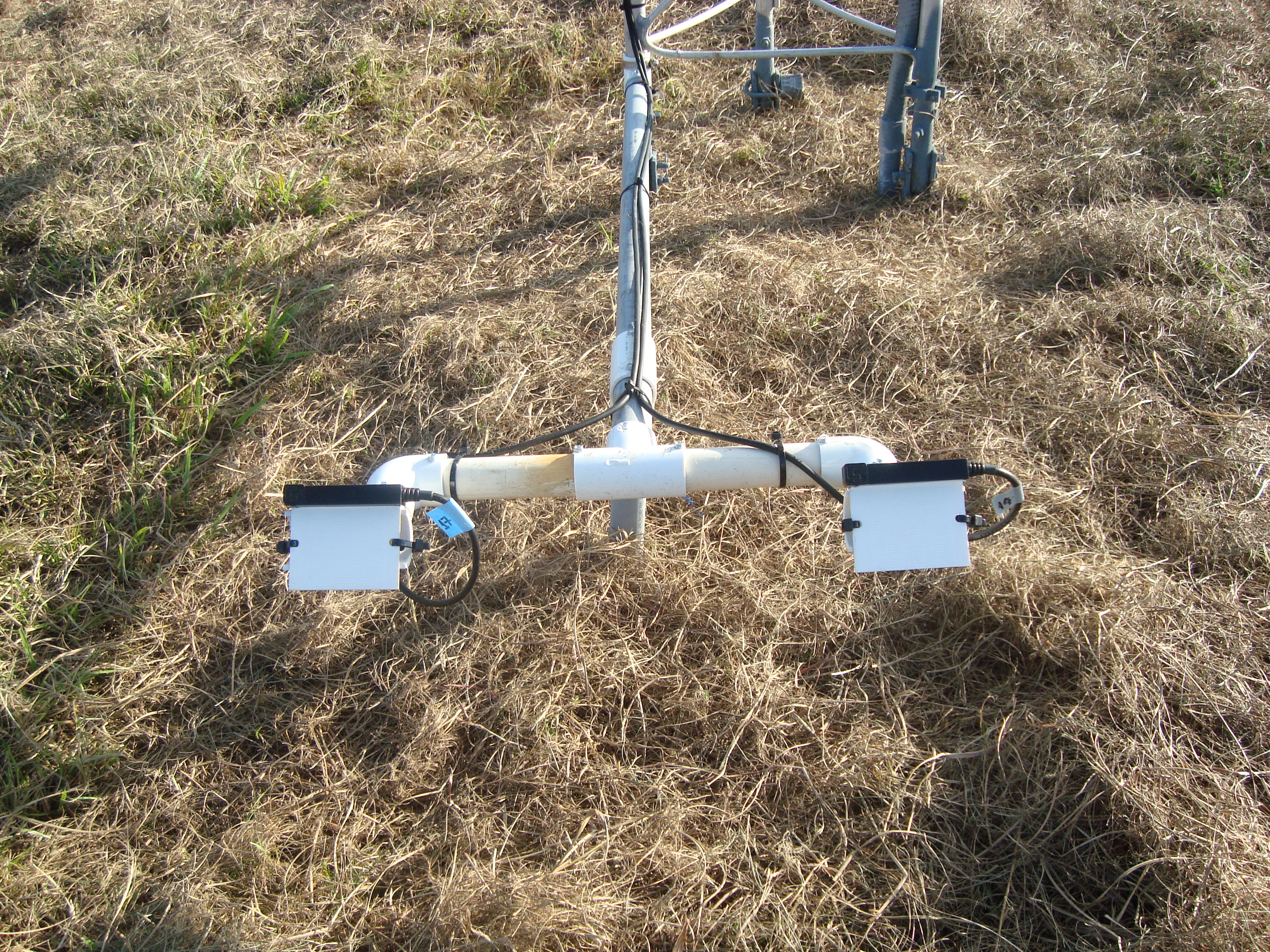 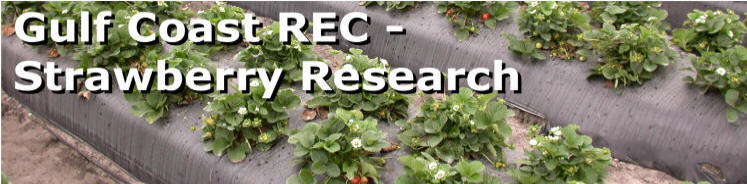 Strawberry Advisory System (SAS)Anthracnose and Botrytis
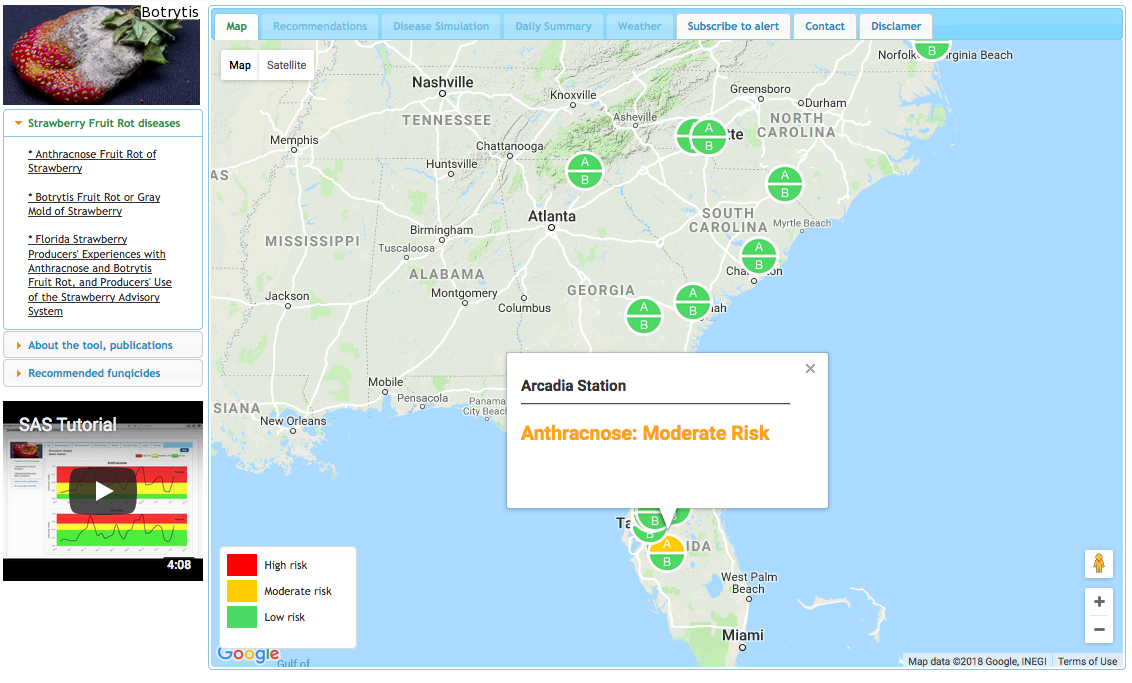 Fraisse, Clyde. UF-IFAS
Strawberry Advisory System (SAS)Anthracnose and Botrytis
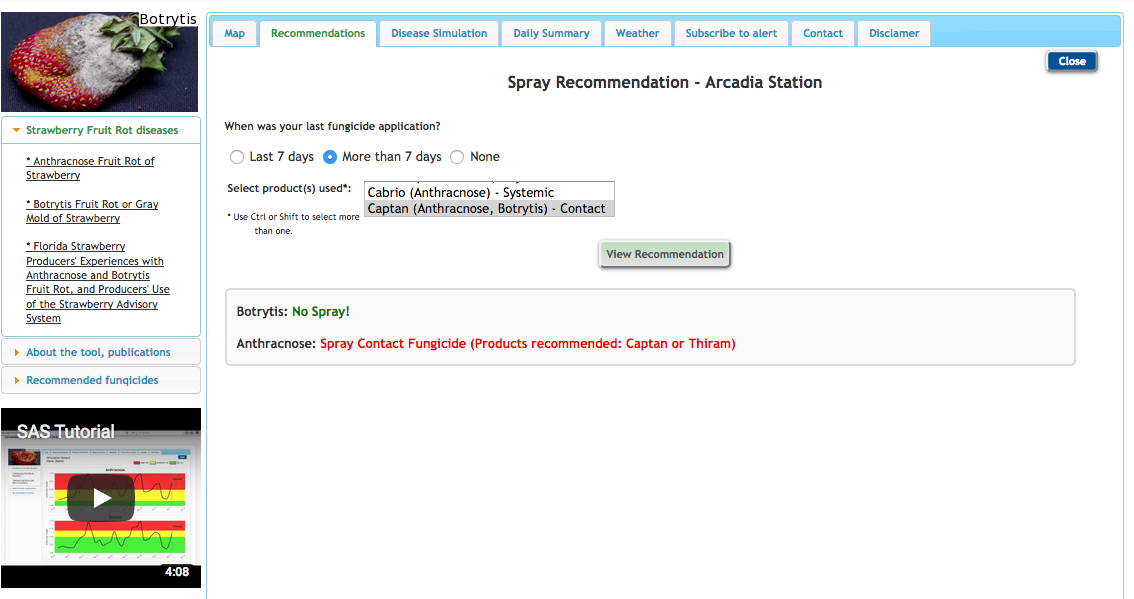 Fraisse, Clyde. UF-IFAS
Strawberry Advisory System (SAS)Anthracnose and Botrytis
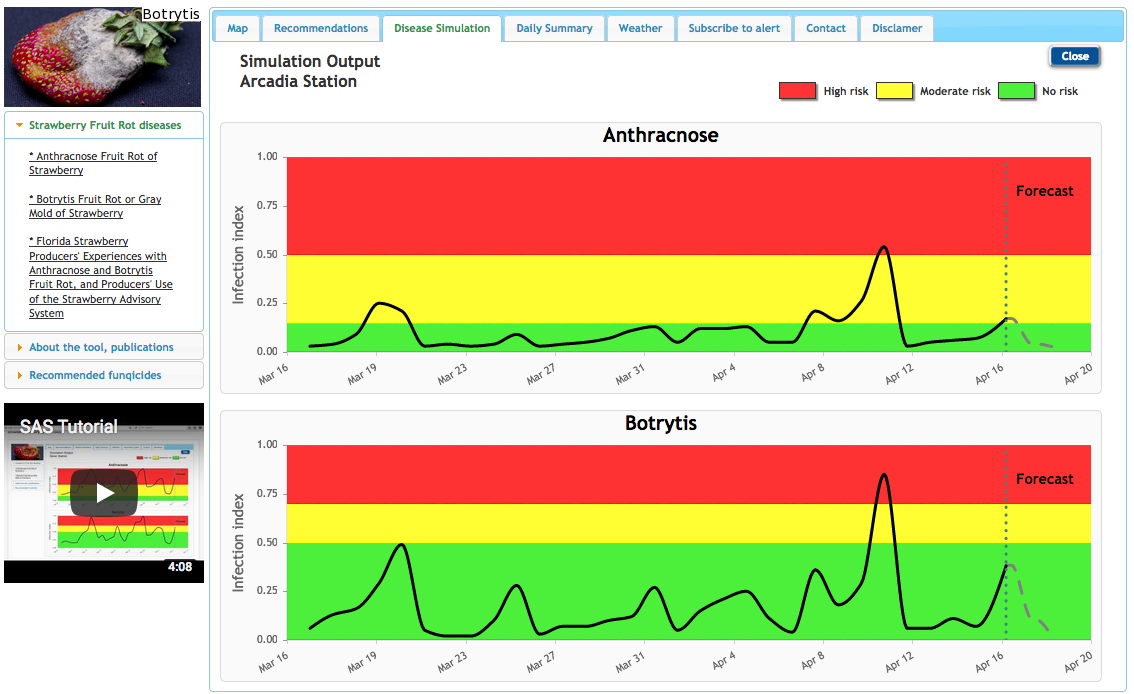 Fraisse, Clyde. UF-IFAS
Strawberry Advisory System (SAS)Anthracnose and Botrytis
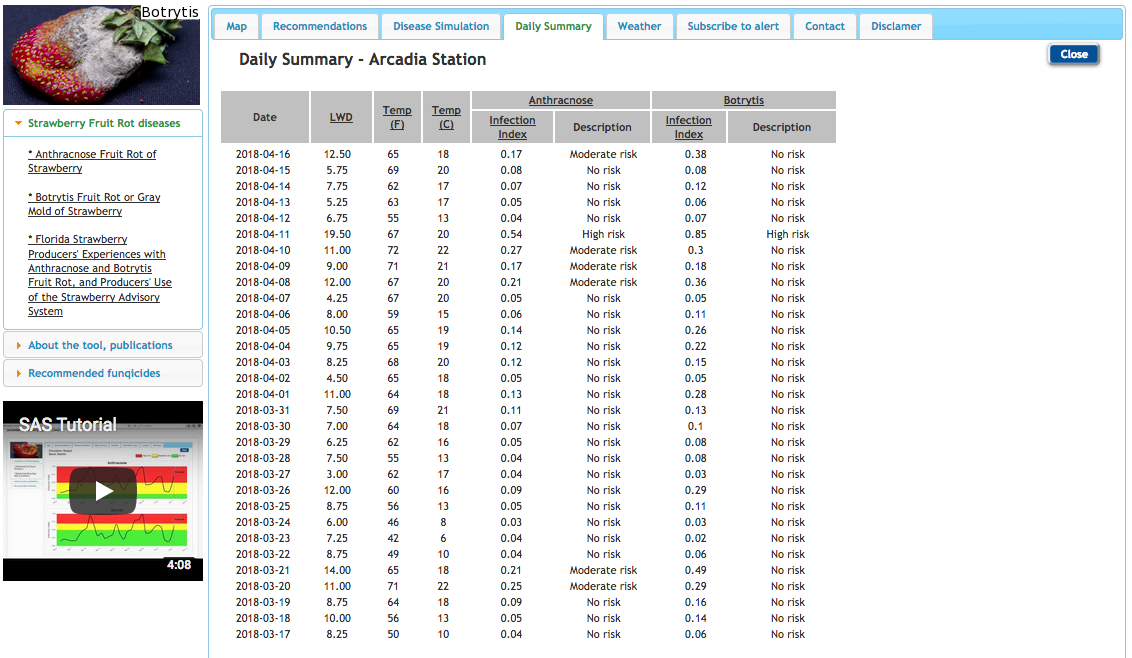 Fraisse, Clyde. UF-IFAS
Strawberry Advisory System (SAS)Anthracnose and Botrytis
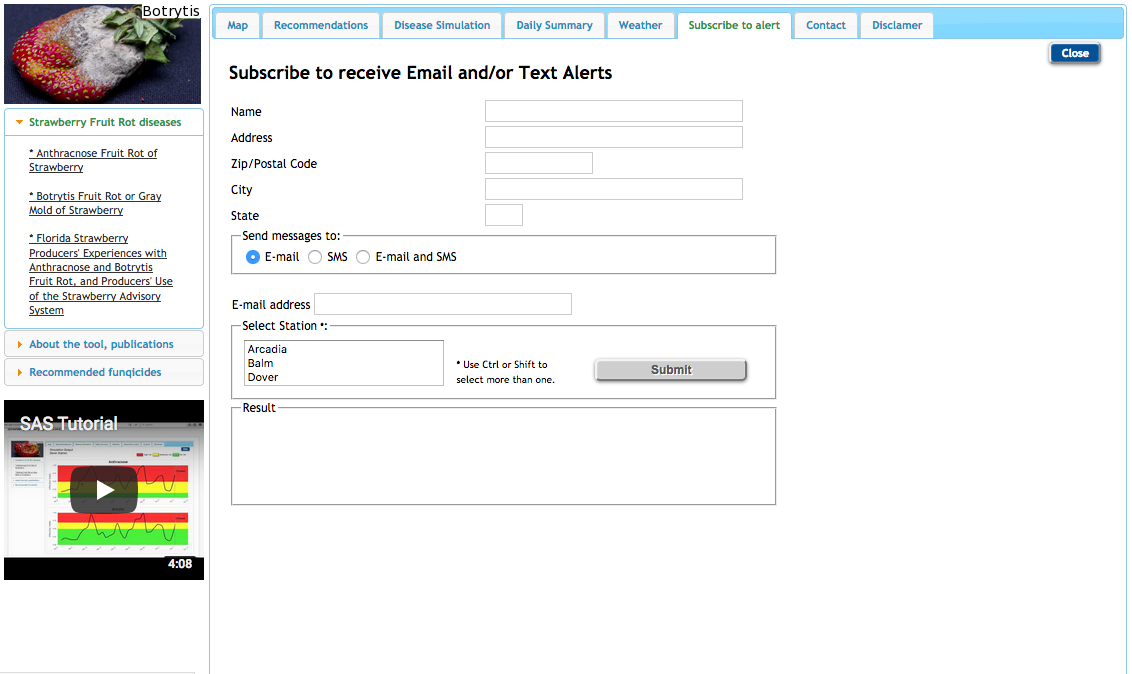 Fraisse, Clyde. UF-IFAS
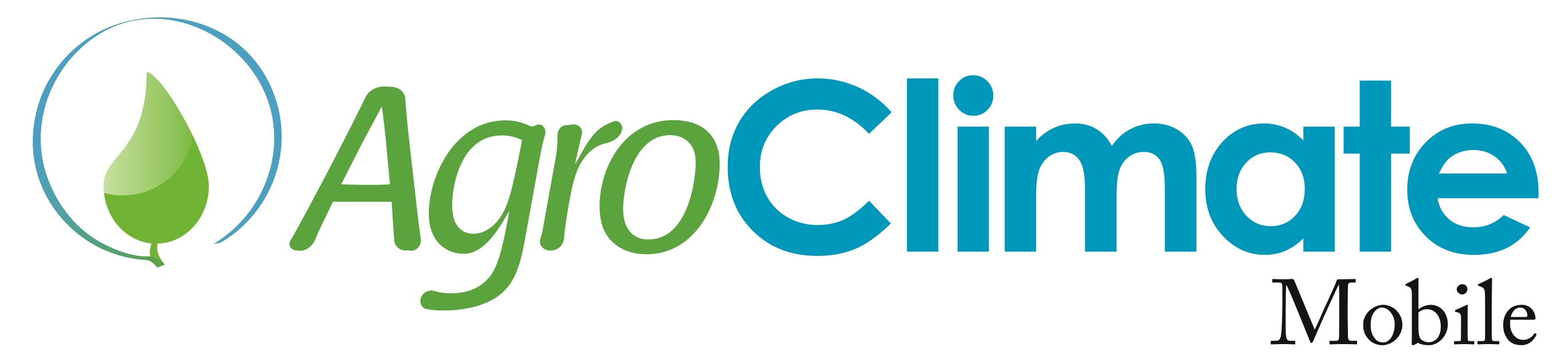 SAS App
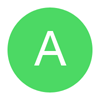 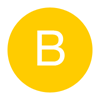 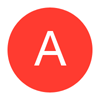 Monitors infection risk for Anthracnose and Botrytis fruit rot

 Users receive notification messages when the model detects a potential infection risk according to observed weather conditions
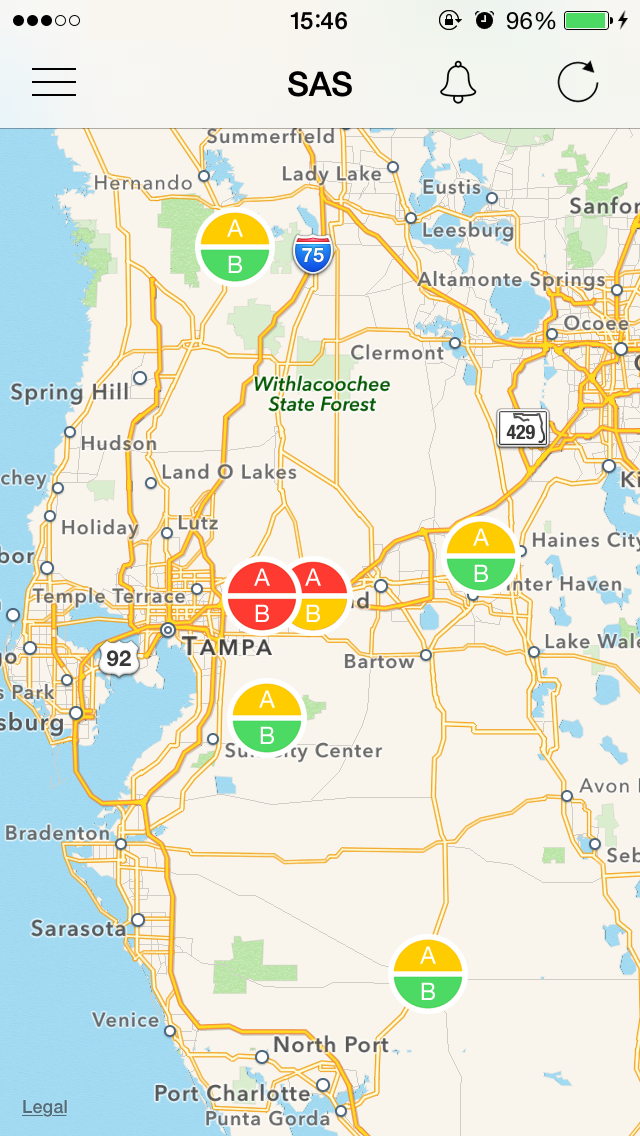 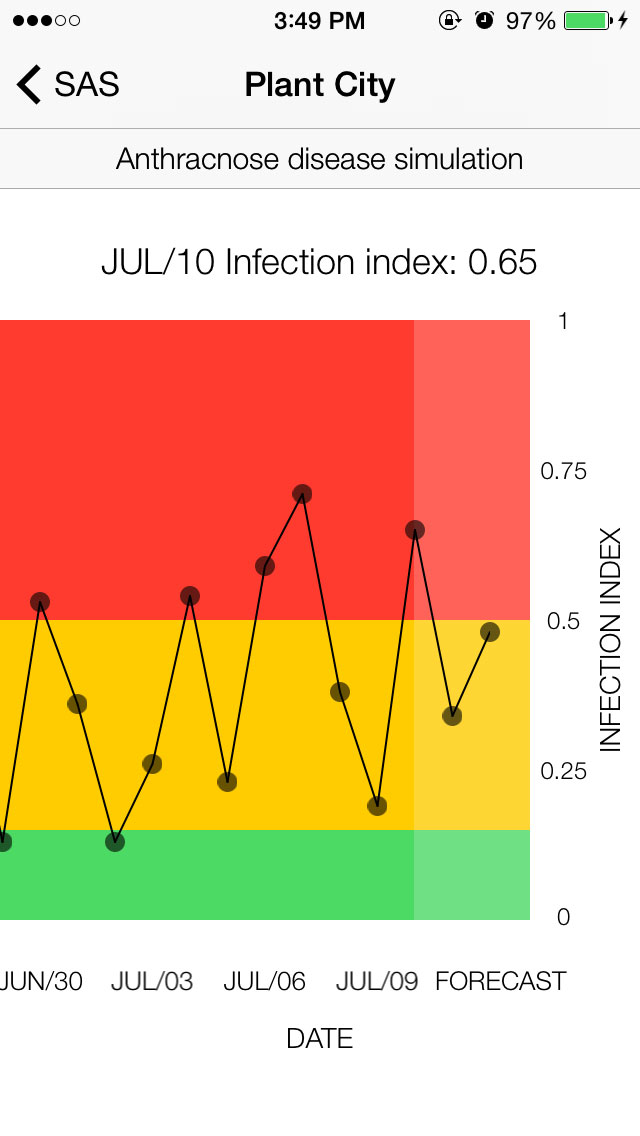 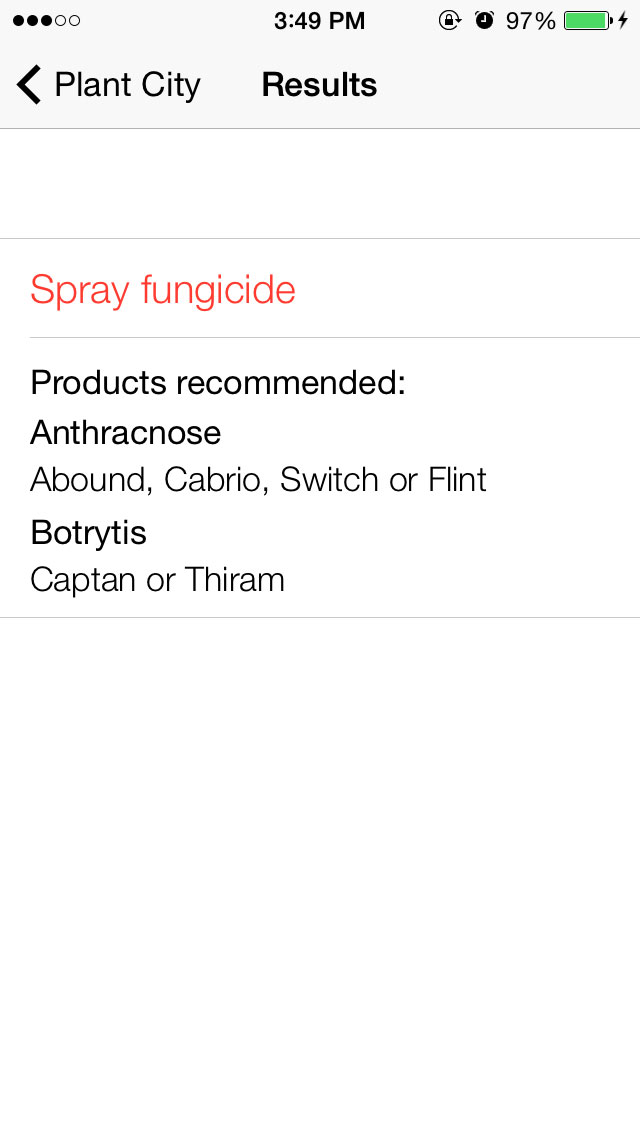 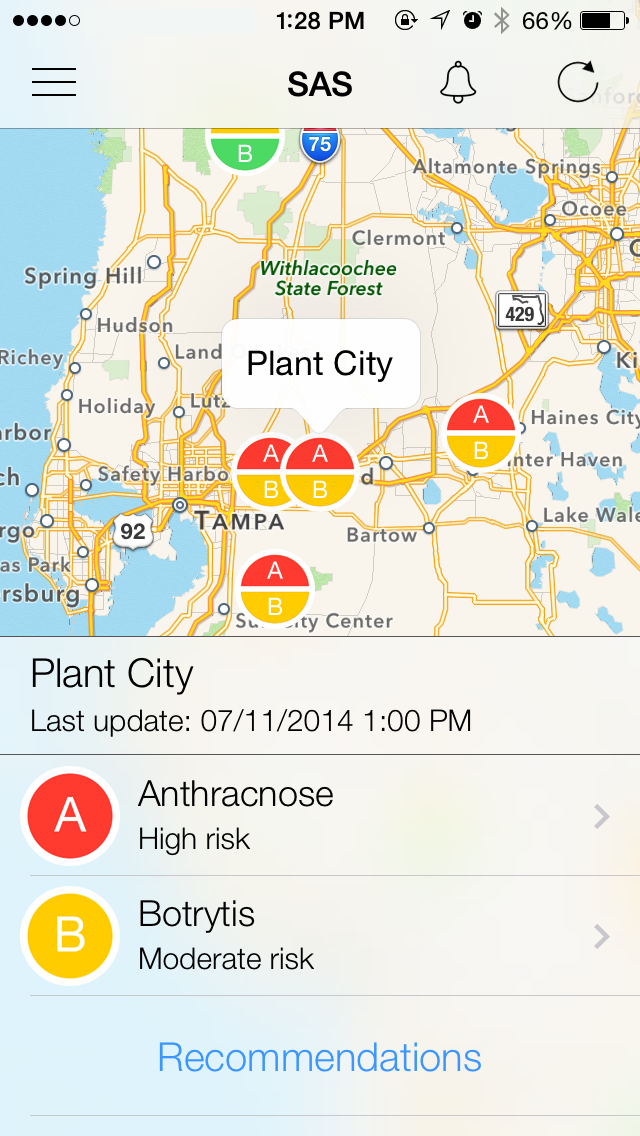 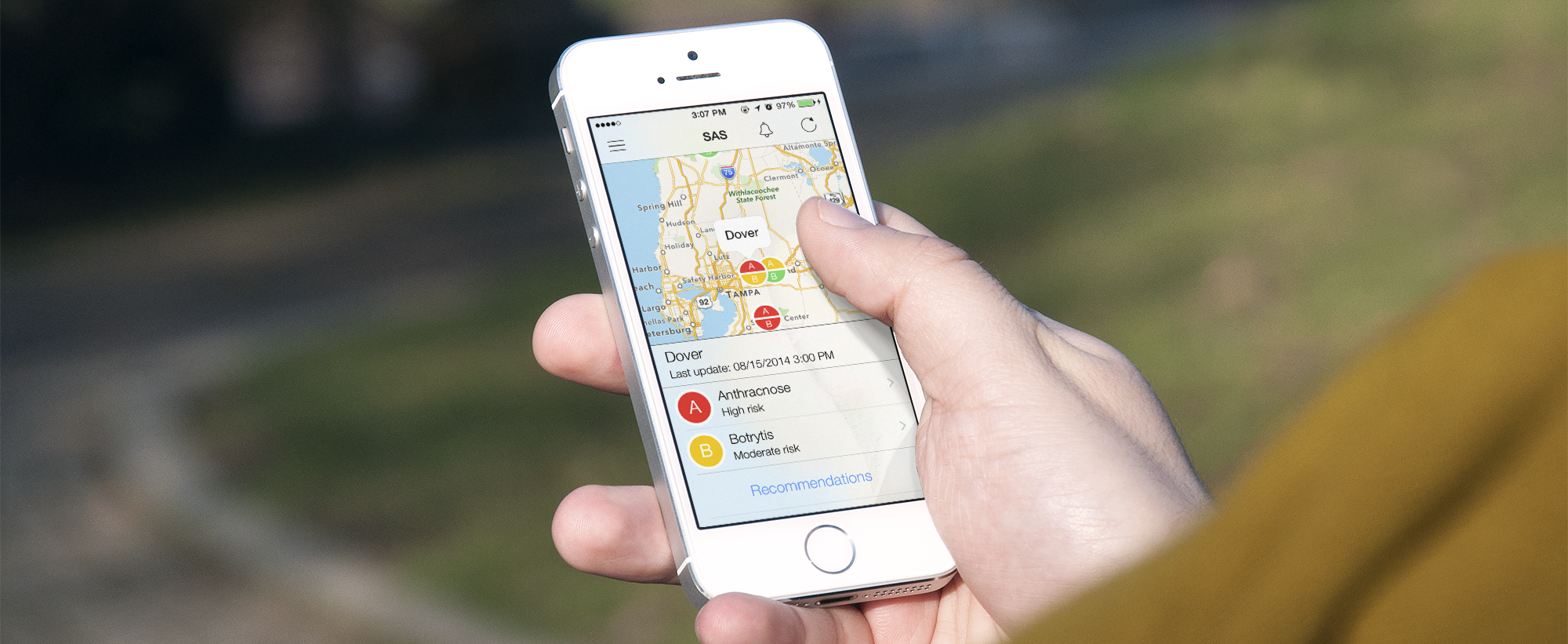 Fraisse, Clyde. UF-IFAS
SAS vs SAS Pro
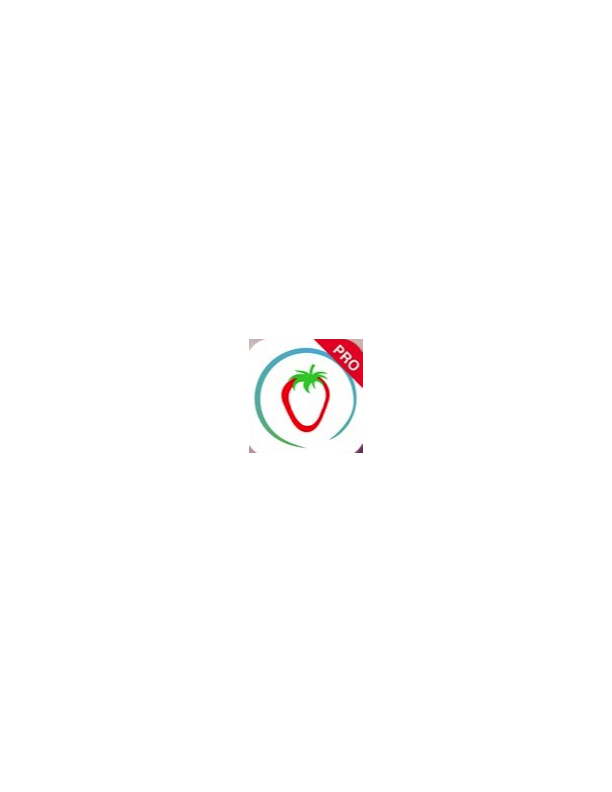 Current SAS relates to a weather station, not to a field
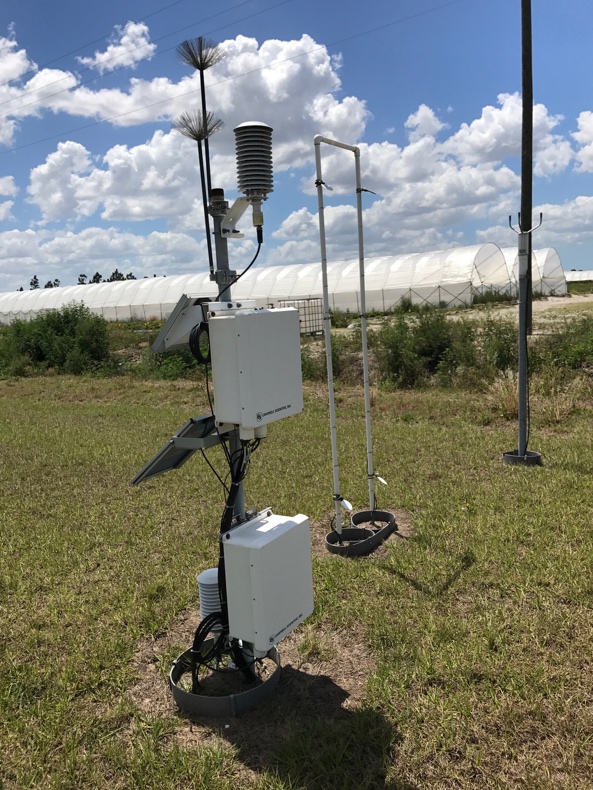 Fraisse, Clyde. UF-IFAS
SAS vs SAS Pro
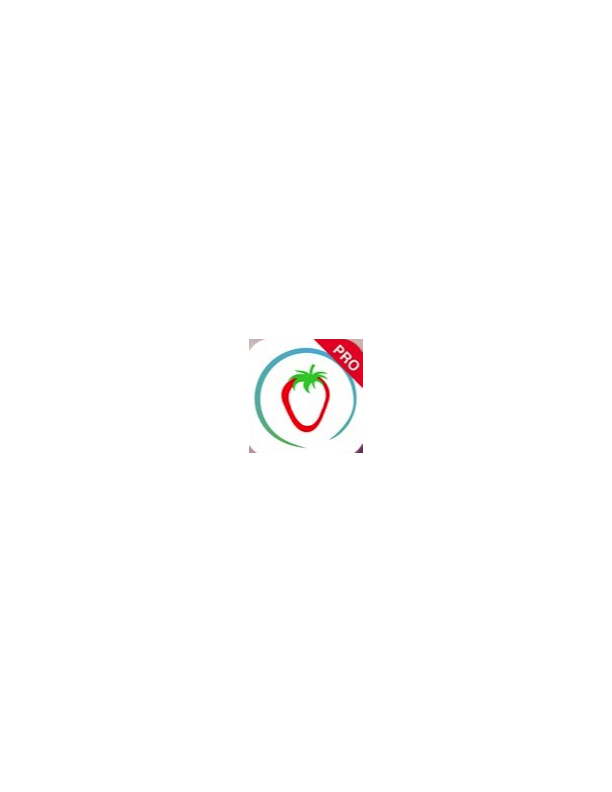 Current SAS relates to a weather station, not to a field
SASPro focus on the field and requires additional information  to improve recommendations and services:
Origin of plant materials
Variety
Spray records 
Location, acreage planted
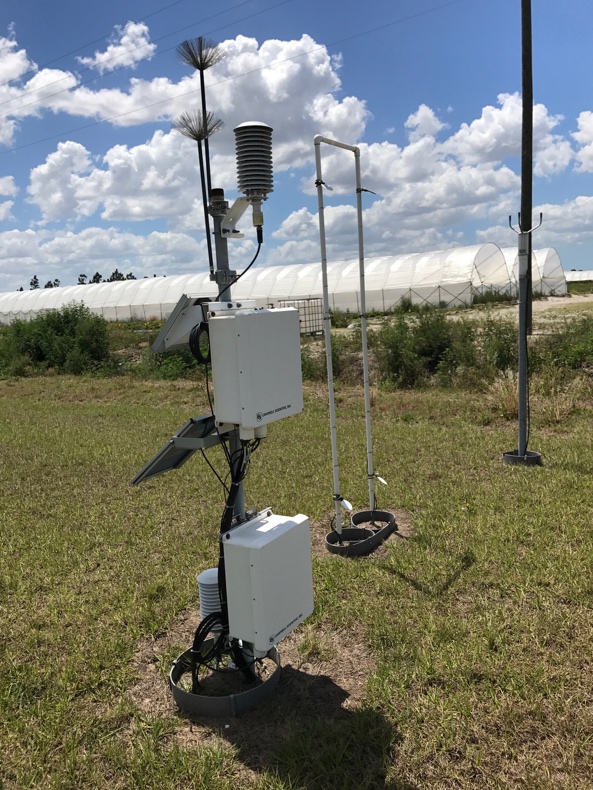 Fraisse, Clyde. UF-IFAS
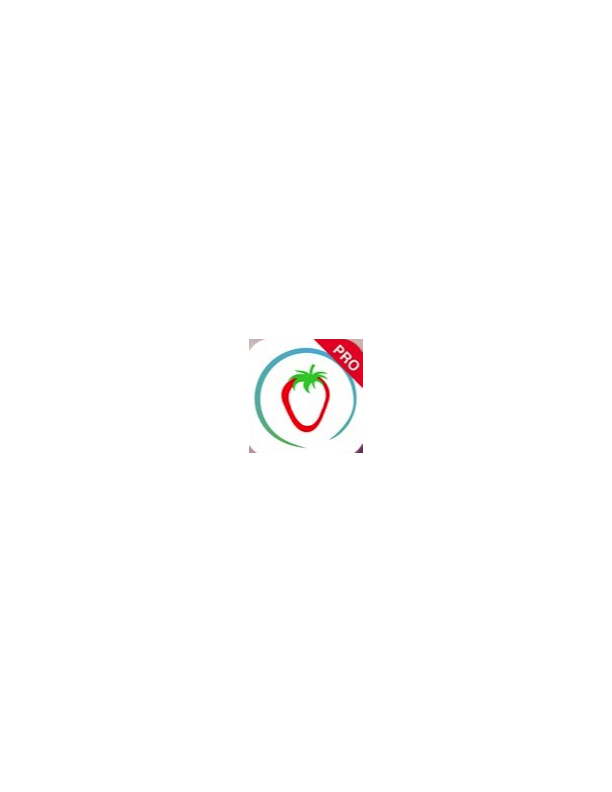 SAS Pro Objective
Develop an improved mobile app integrating field management information, disease infection models and fungicide resistance management guidelines.
Fraisse, Clyde. UF-IFAS
SAS Pro – Fields and Seasons
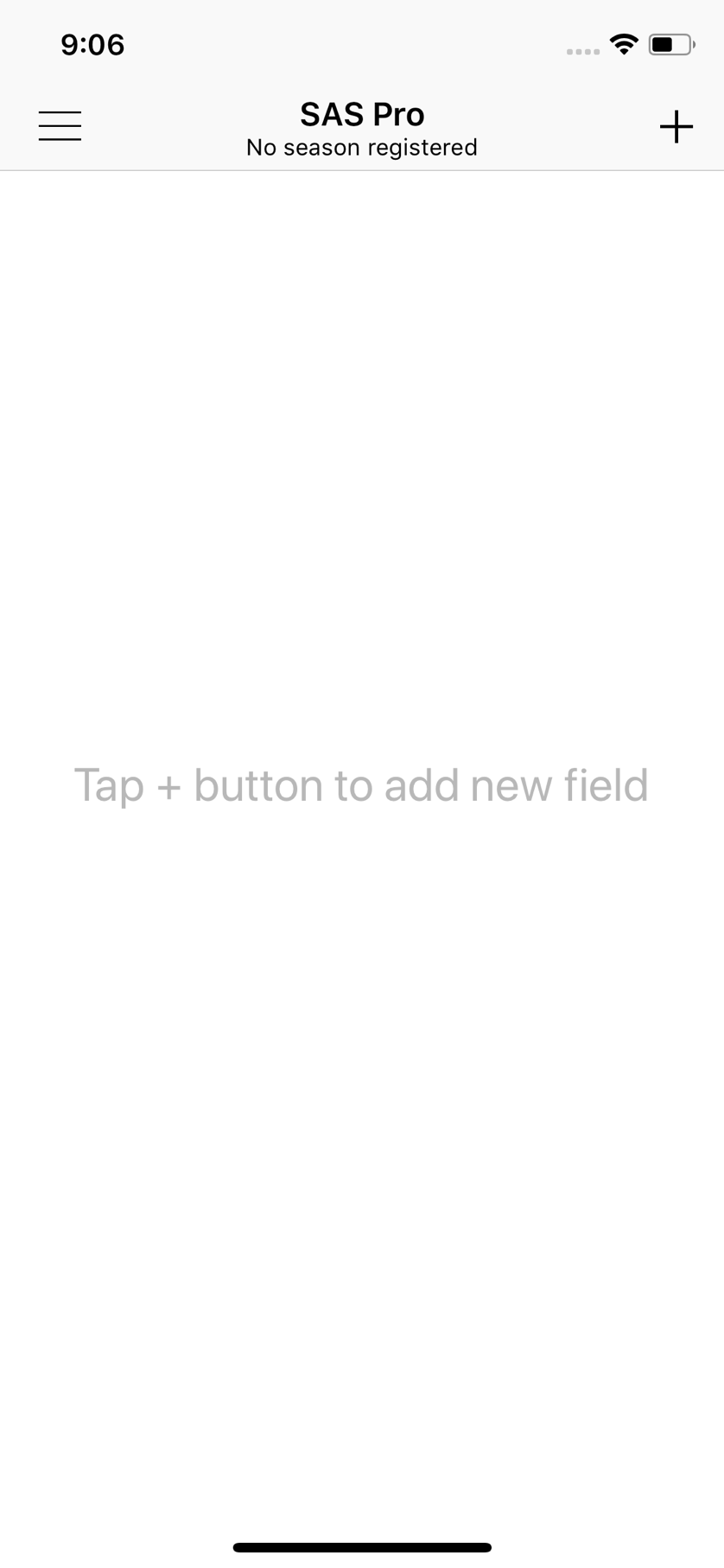 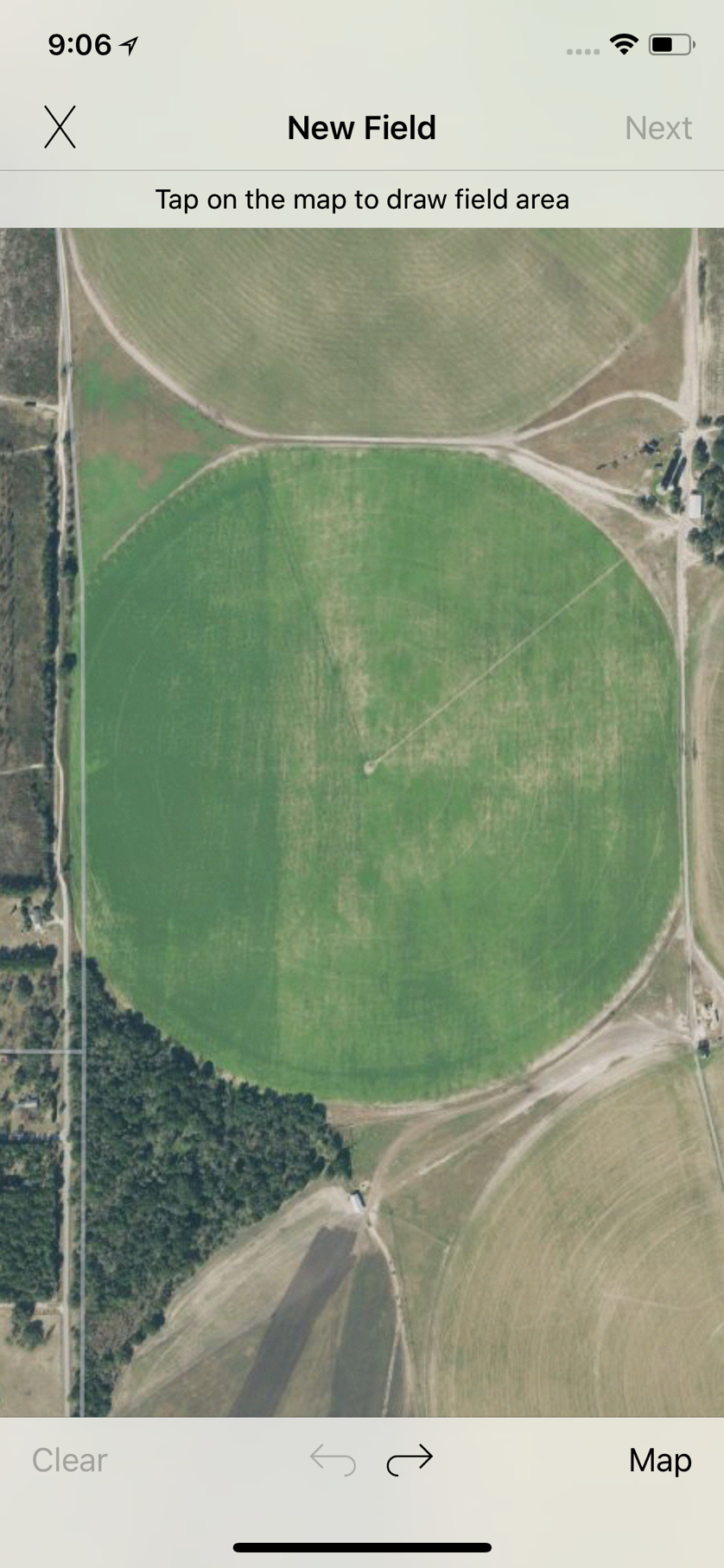 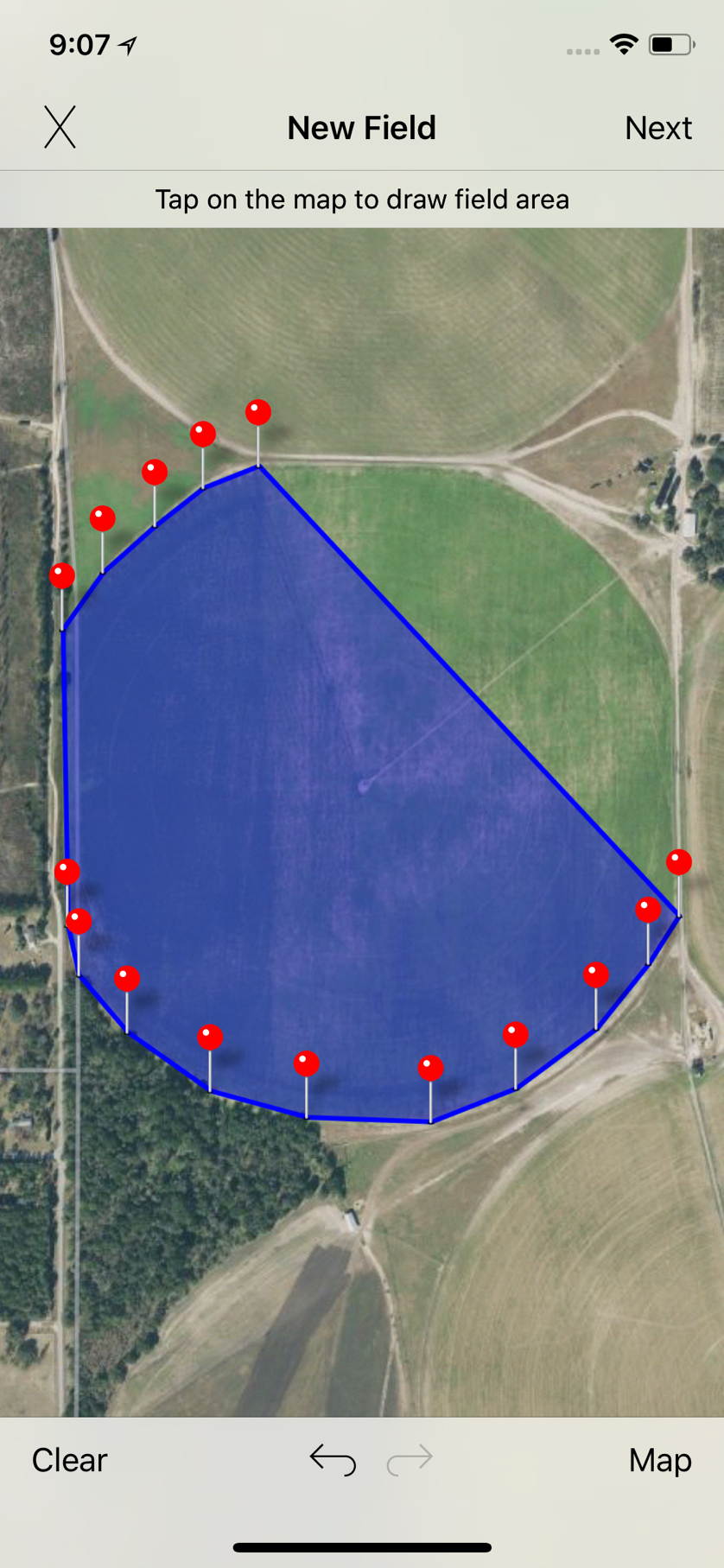 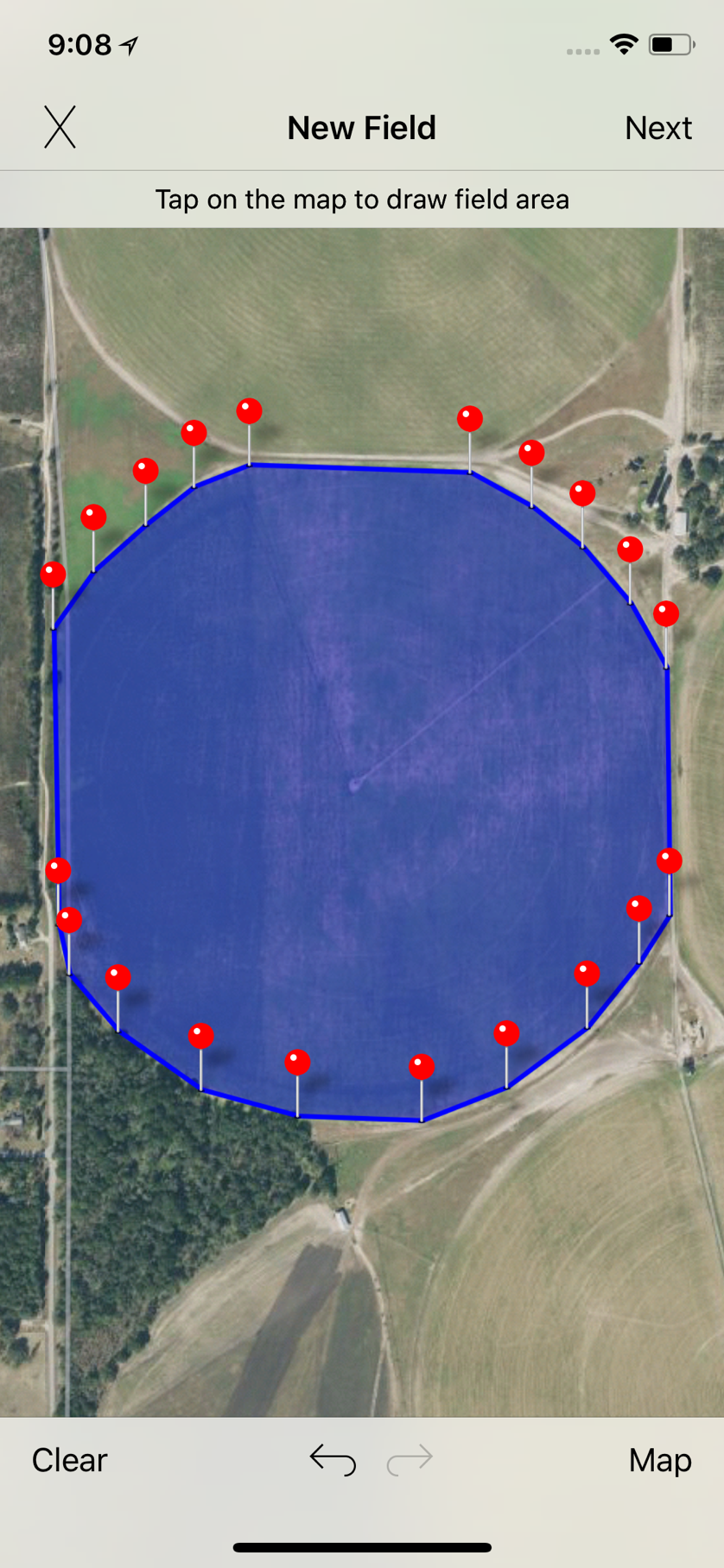 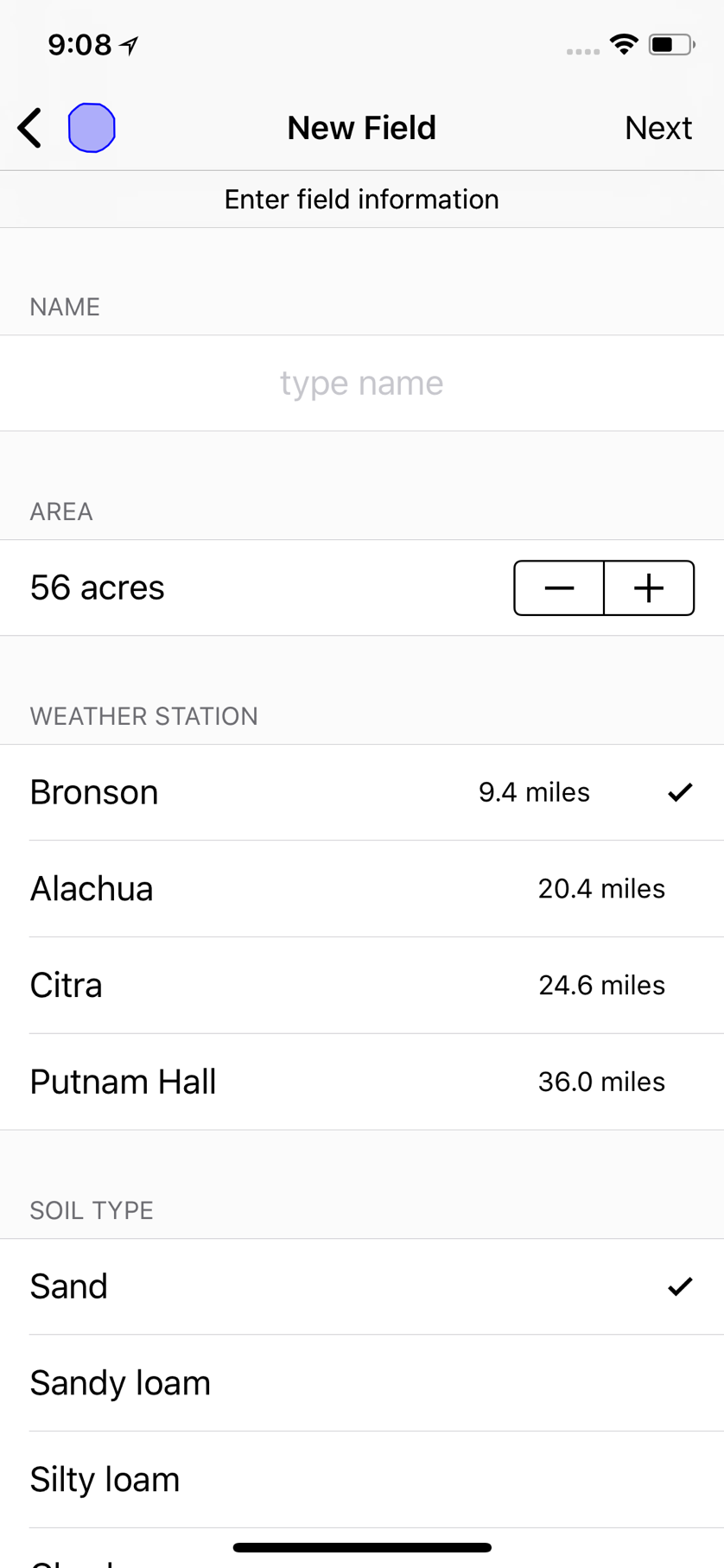 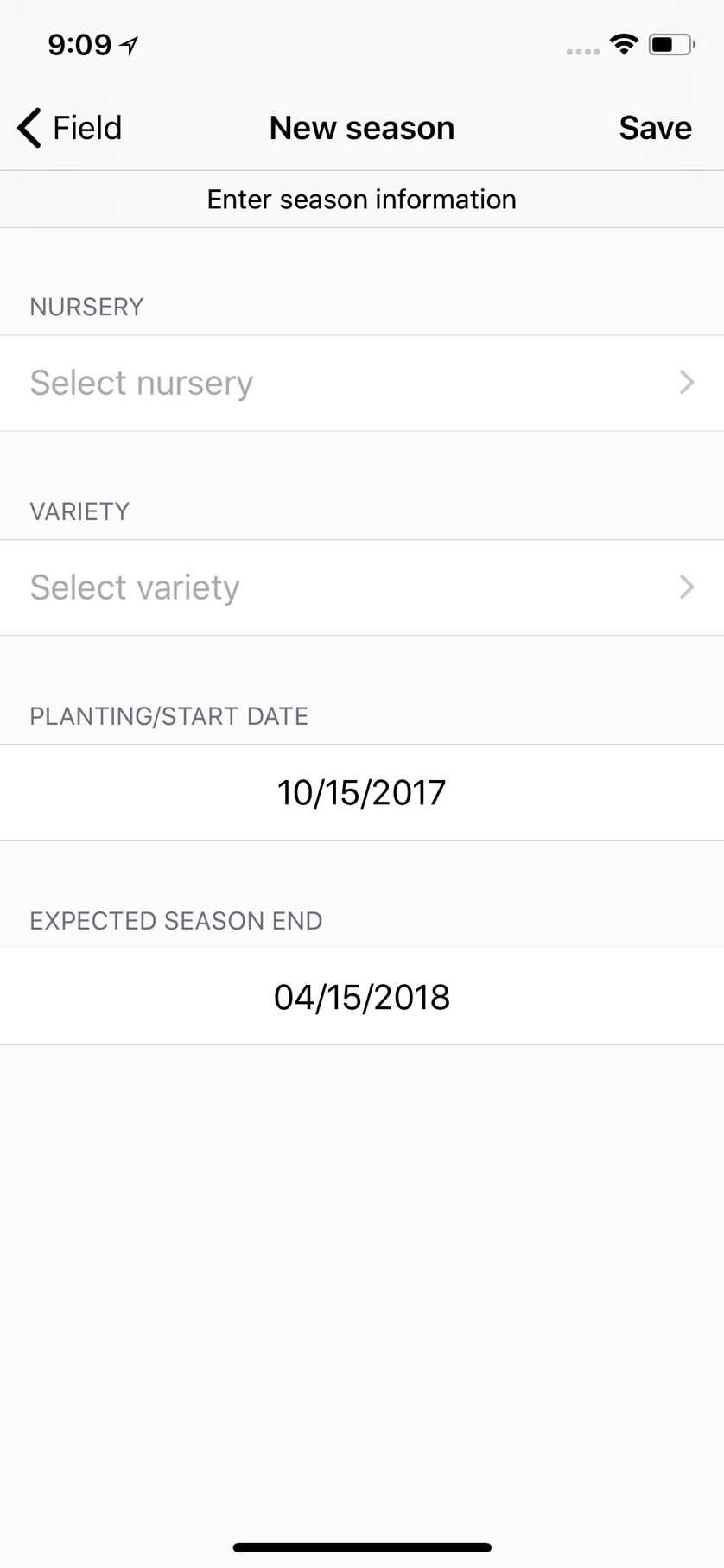 Adding fields
Zoom to your area of interest (by default it sets the map to your current location)
Plot the field boundaries (you can delete points or clear if making too many mistakes)

Field information 
Name
Field area (calculated but it can be adjusted)
Weather station (by default it selects the closest  in the system but you can select a different one)
Soil texture

Season information 
Nursery
Variety planted
Start planting date
Expected end date
Fraisse, Clyde. UF-IFAS
SAS Pro – Fields and tasks
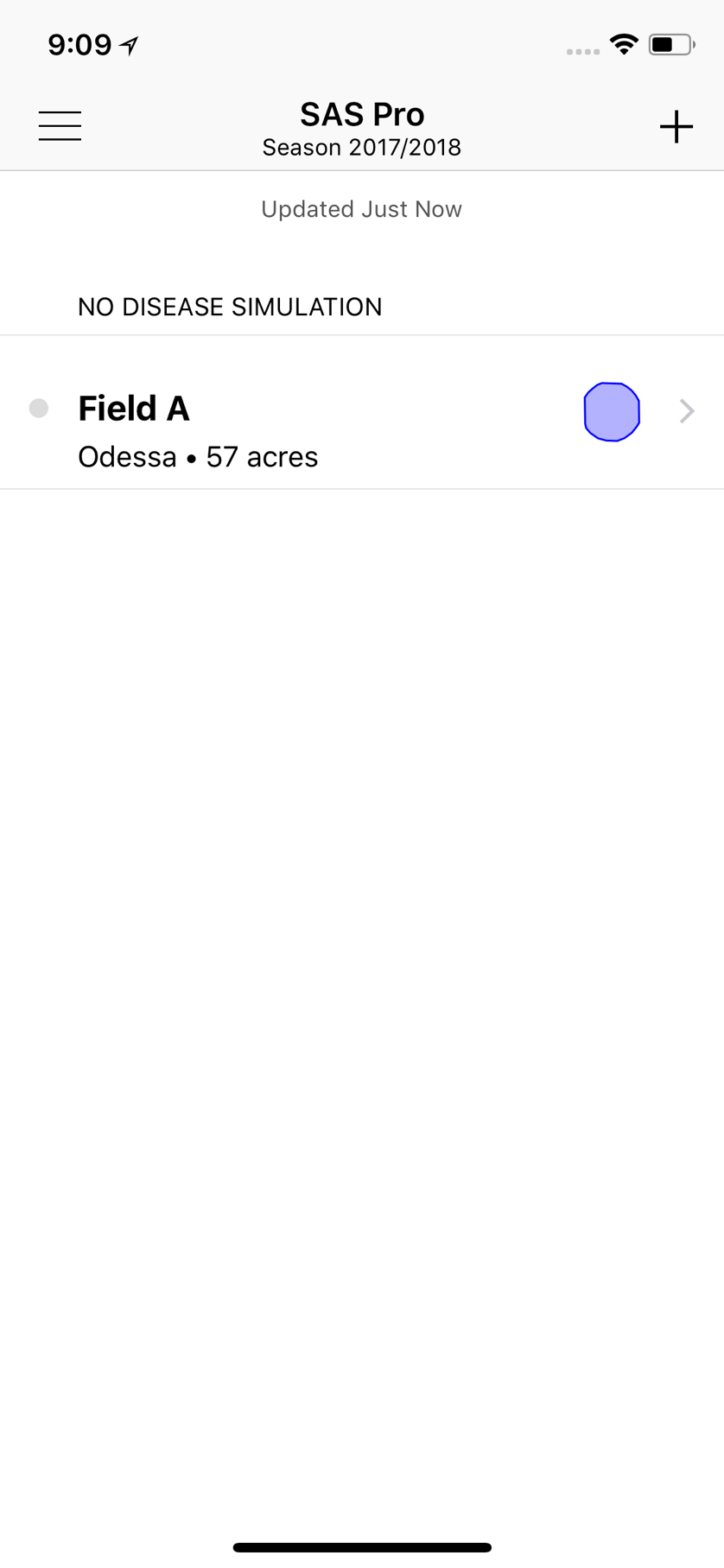 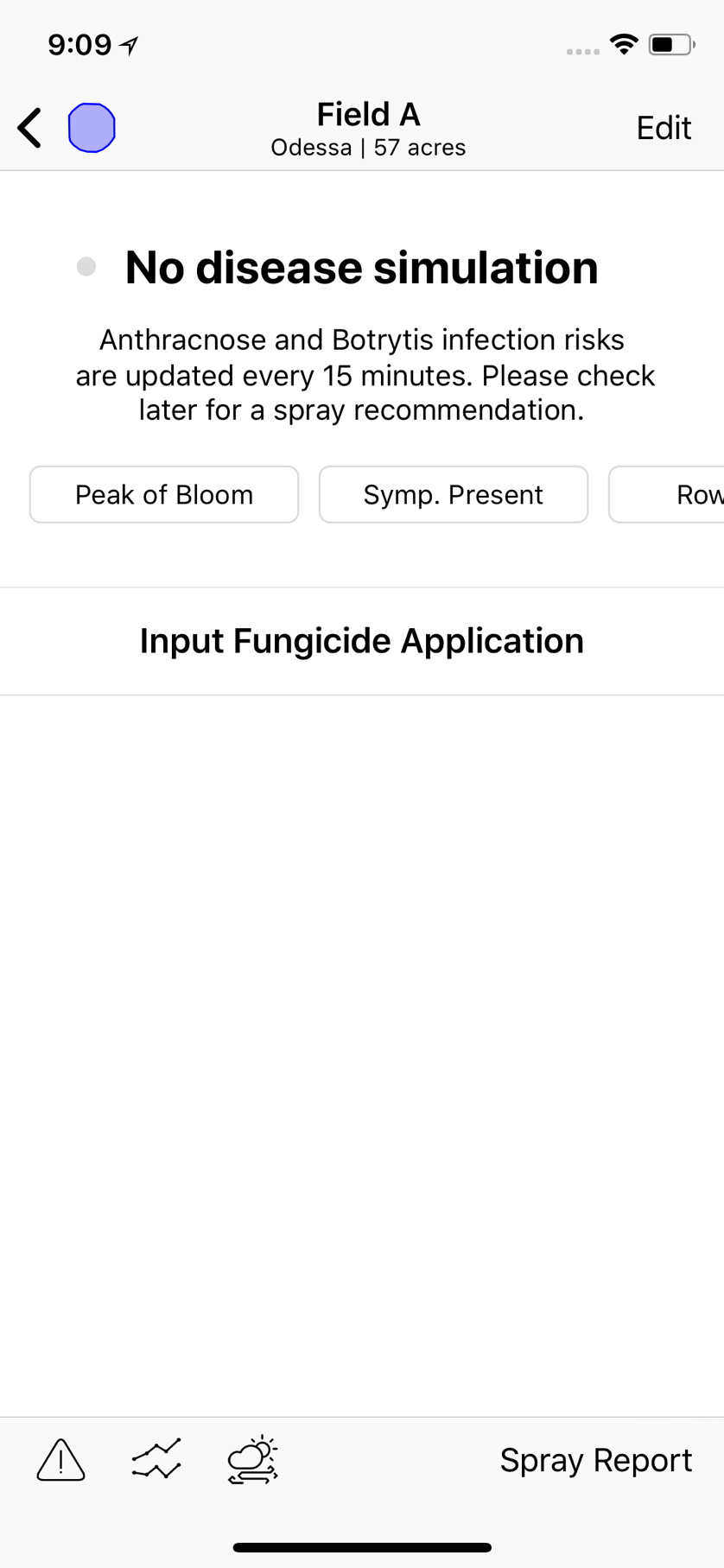 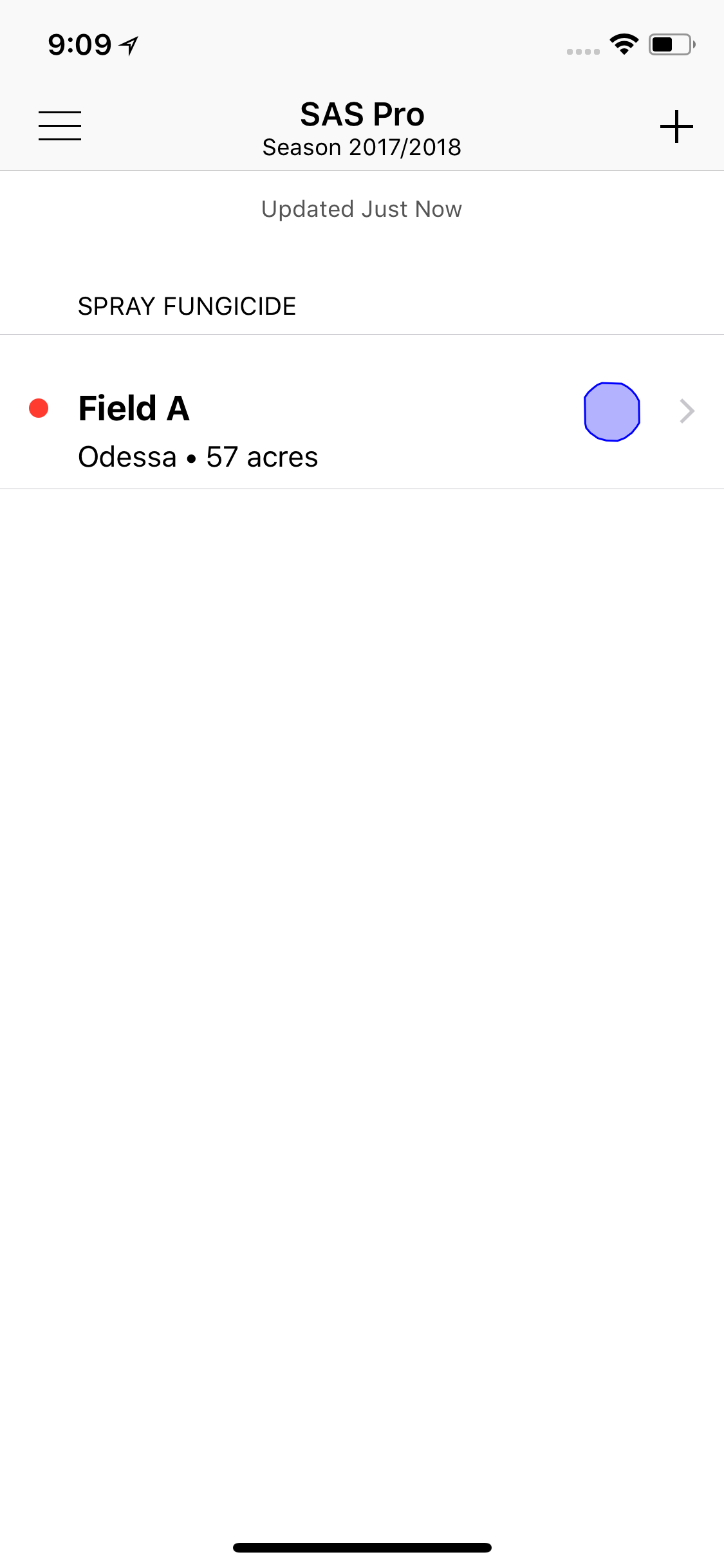 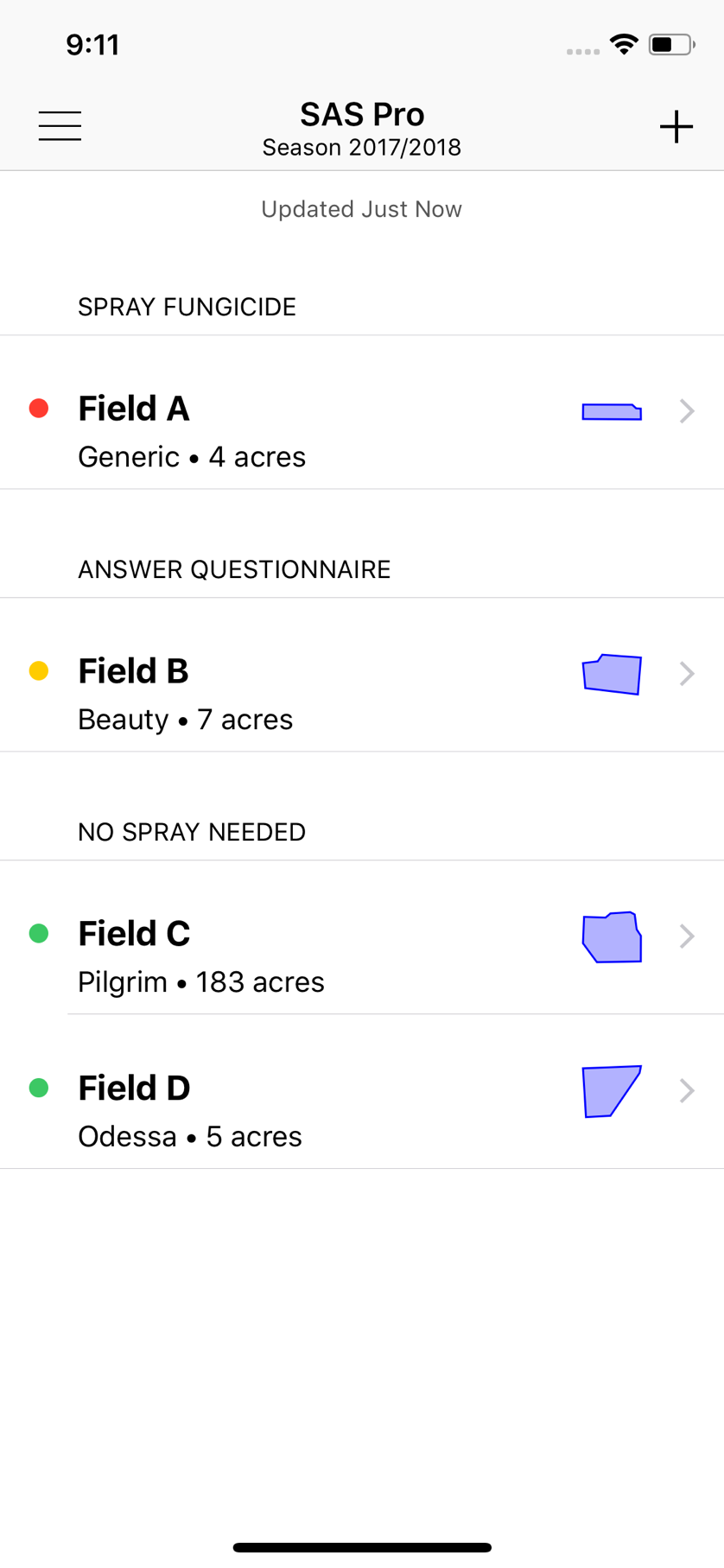 Recommendations are generated every 15 minutes
Fields are grouped by action and priority:

Spray fungicide (red),

Need additional information (yellow),

No spray needed (green).
Fraisse, Clyde. UF-IFAS
SAS Pro – Recommendations
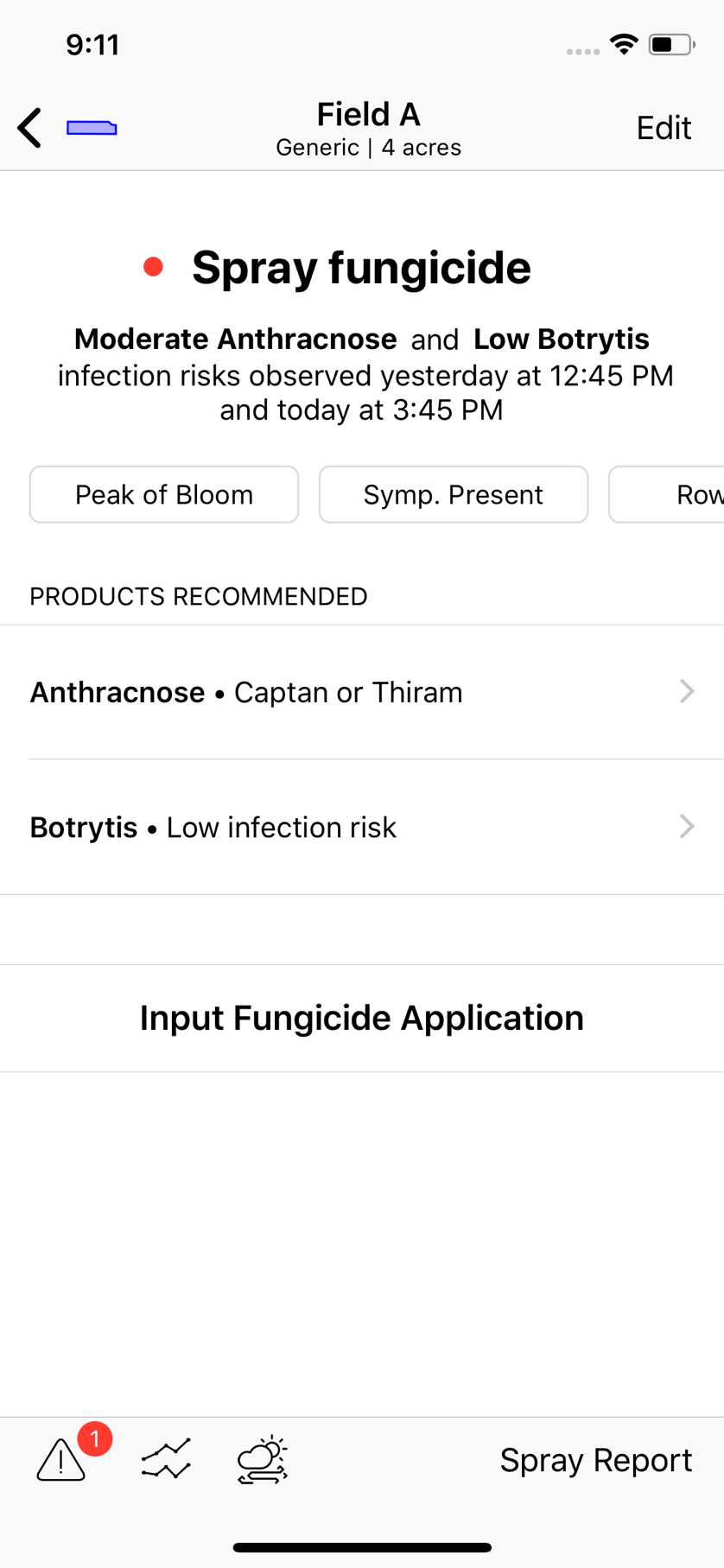 Spray fungicide
Moderate risk for Anthracnose was observed yesterday at 12:45 PM.
Recommended products
        Based on:
Recent sprays;
Observed symptoms;
Peak of bloom or not;
Rotation of fungicide active ingredient

Option to enter spray record
Fraisse, Clyde. UF-IFAS
SAS Pro – Recommendations
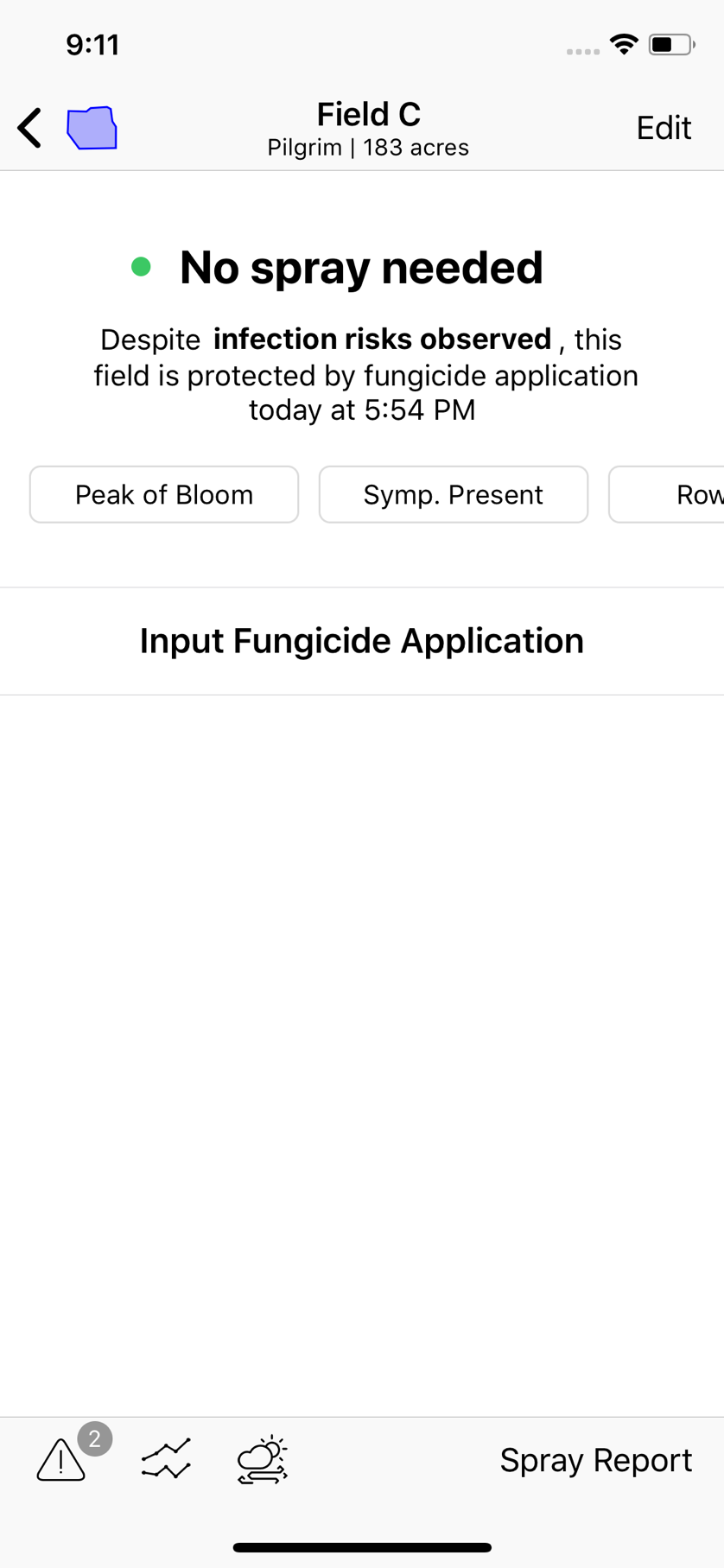 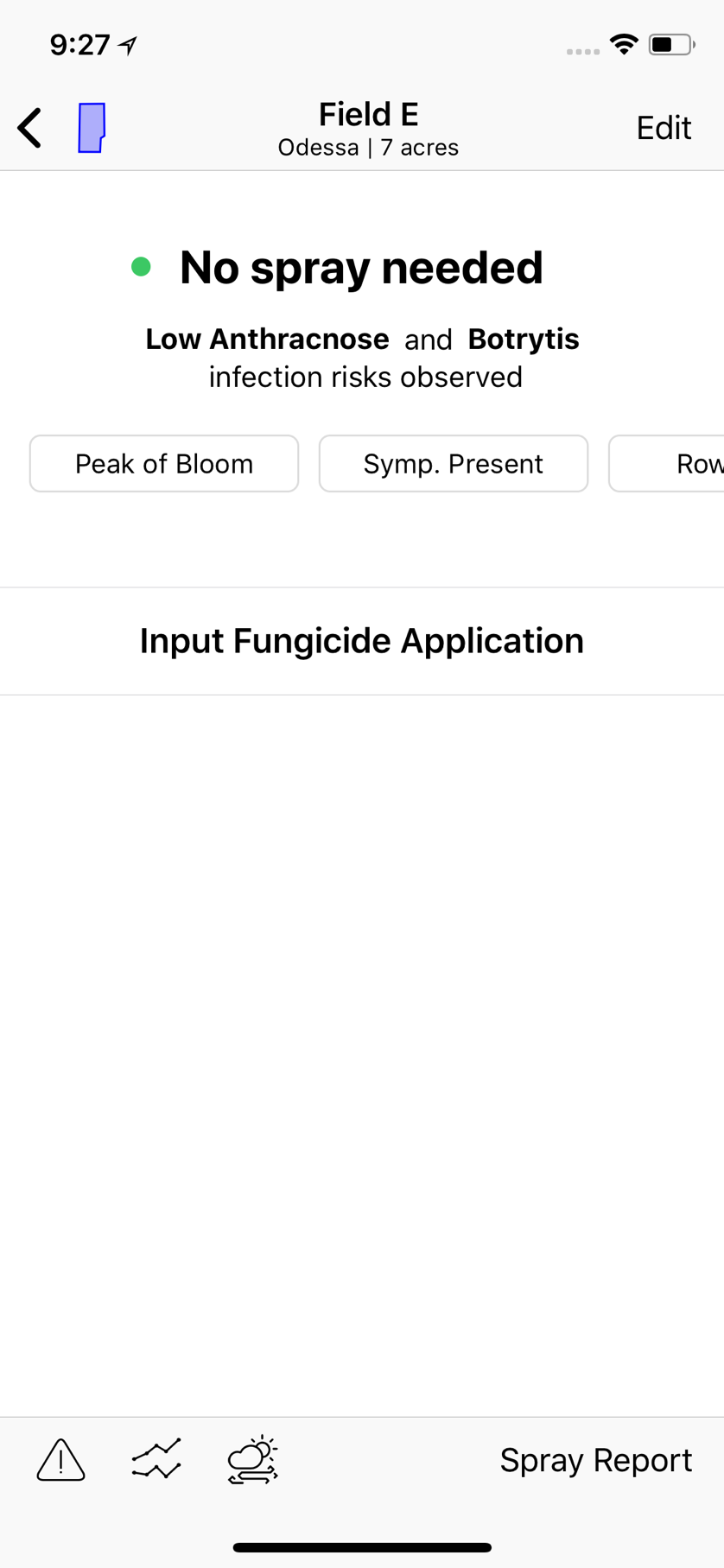 No spray needed

In spite of the low simulated risk for Anthracnose and Botrytis no spray is recommended for this field due to the fungicide application performed today at 5:54 PM.
Low risk for Anthracnose and Botrytis.
Fraisse, Clyde. UF-IFAS
SAS Pro – Disease model simulation
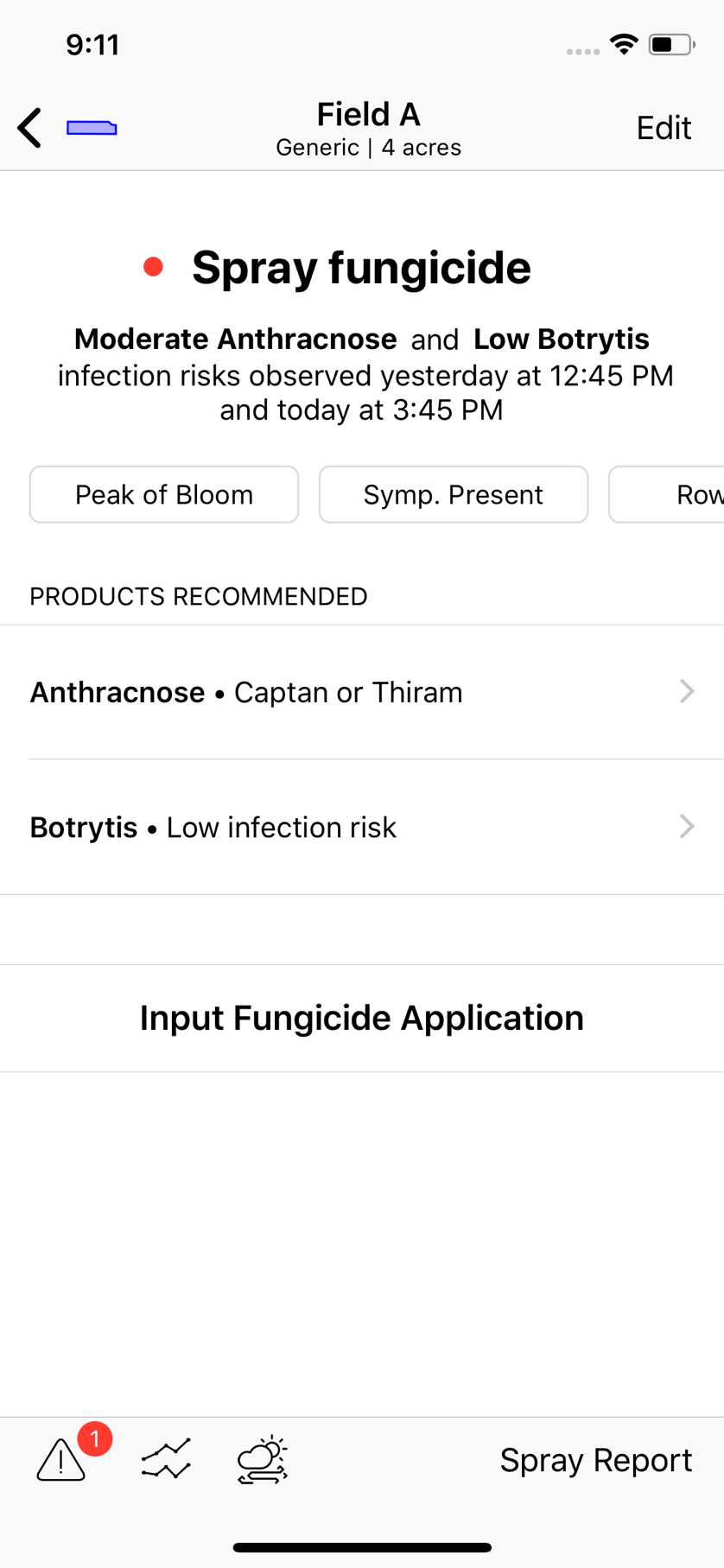 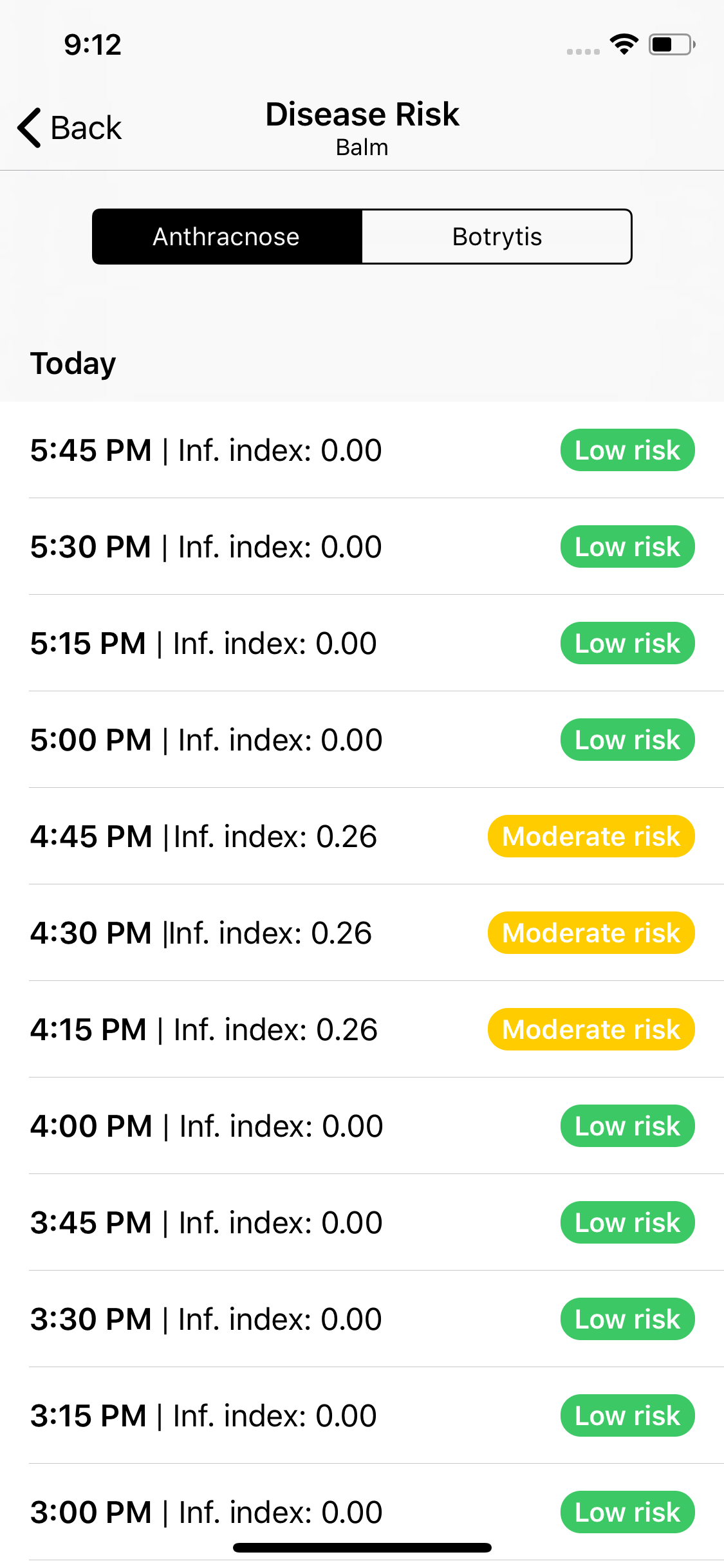 Select supported models: Anthracnose e Botrytis.

All simulations performed during the last 7 days;

Allow the identification of simulated risk levels that triggered a spray recommendation.
>
>
Options for visualizing simulation results
Anthracnose simulation during the last 7 days.
Fraisse, Clyde. UF-IFAS
SAS Pro – Simulations
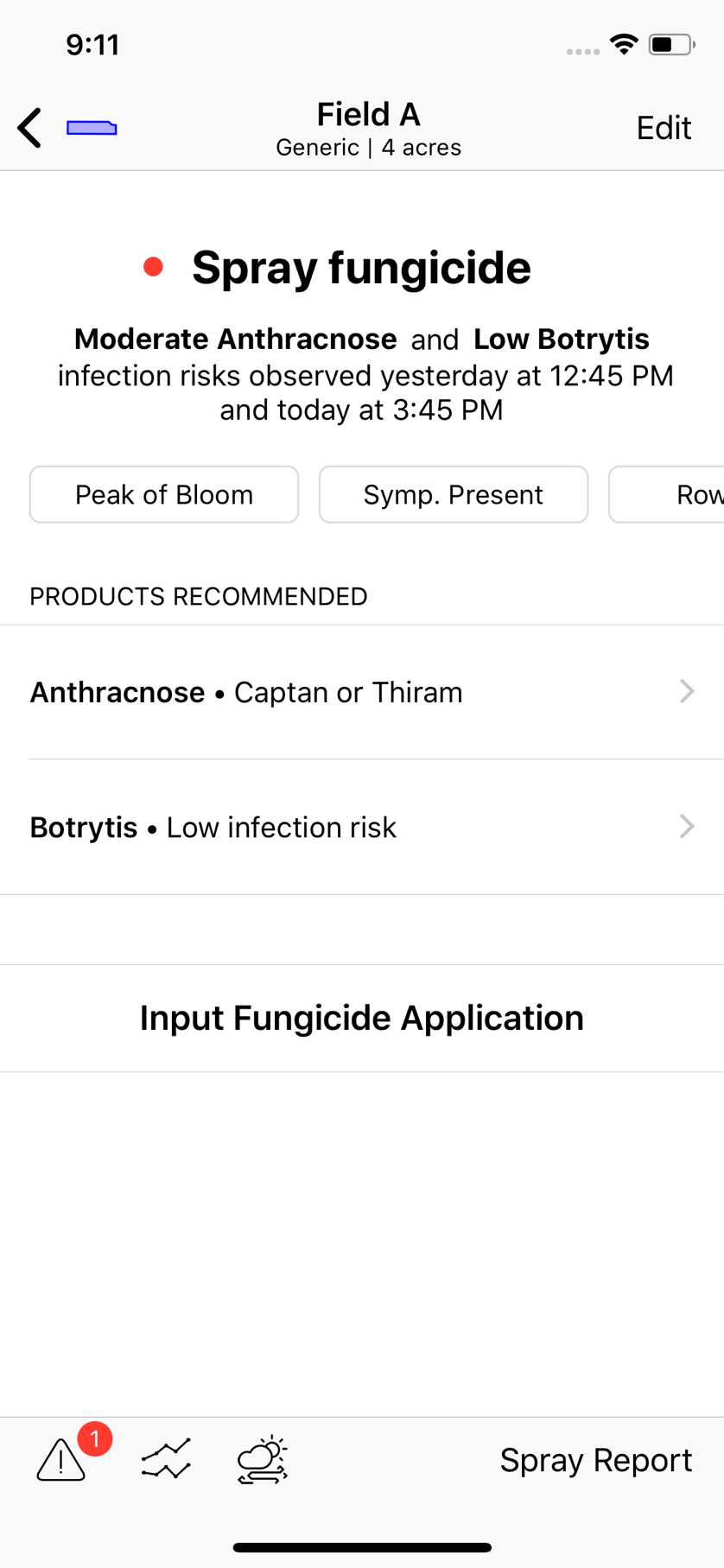 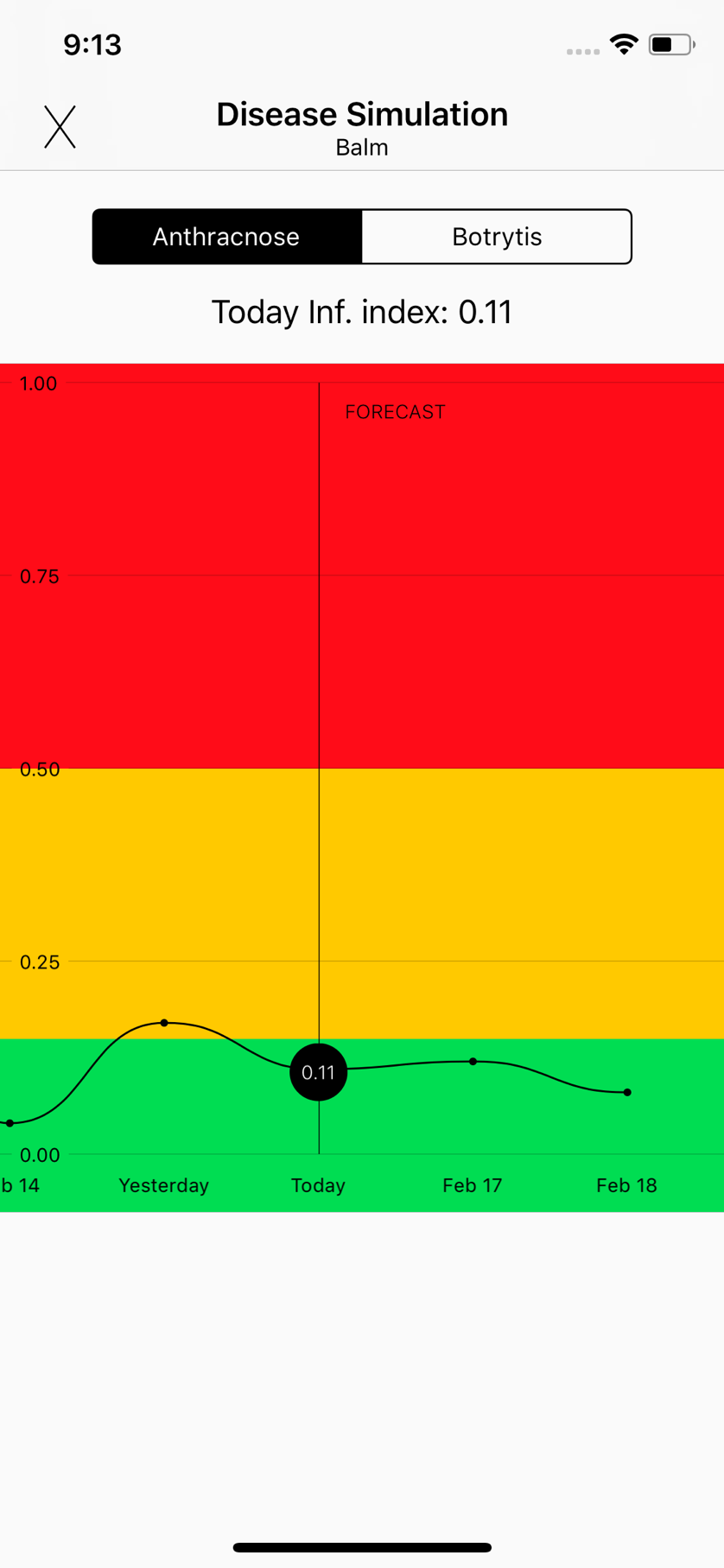 Select supported models: Anthracnose e Botrytis.

Maximum infection index daily values during the last 30 days;

Forecast for the next two days.
Icon for accessing simulation graphs
Simulation for the past 30 days and forecast for the next 2 days.
Fraisse, Clyde. UF-IFAS
SAS Pro – Spray records
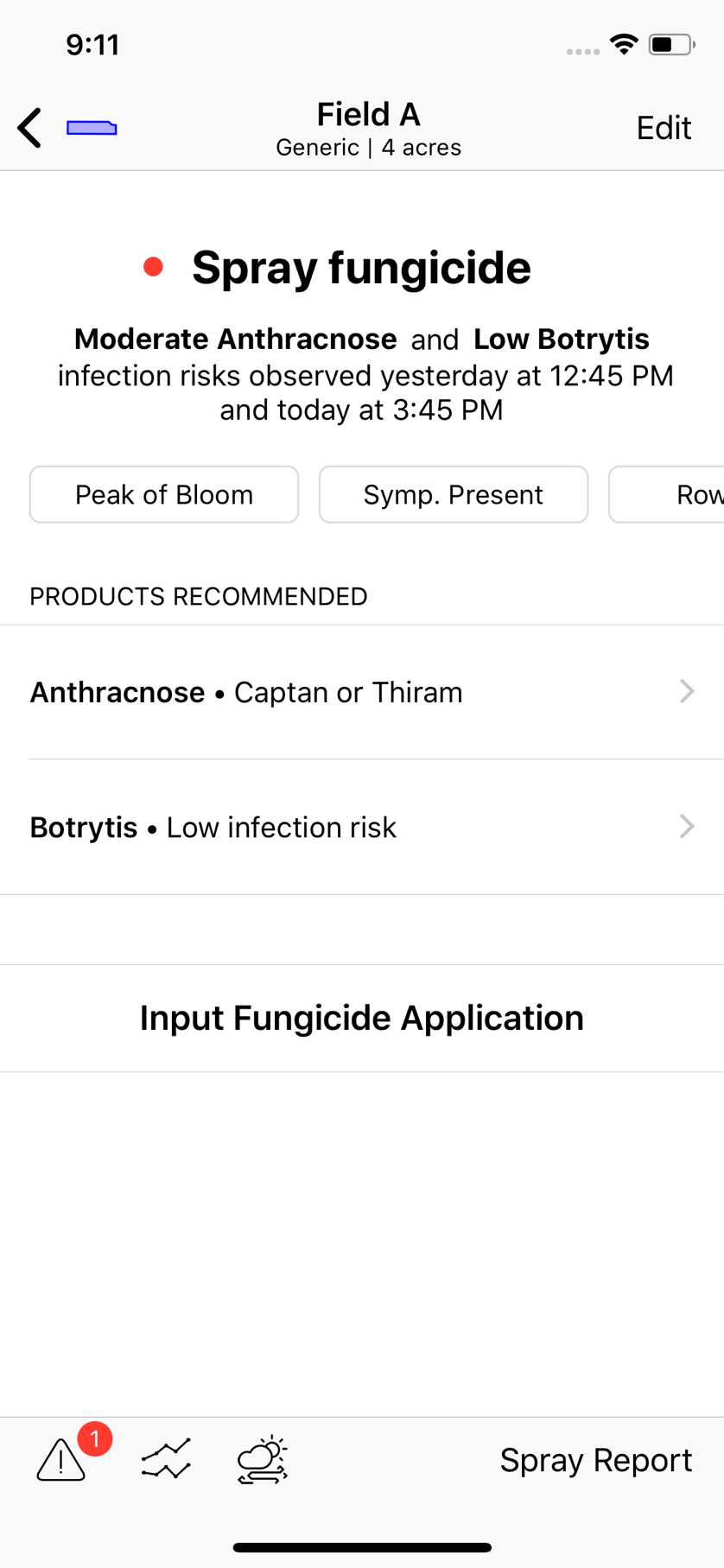 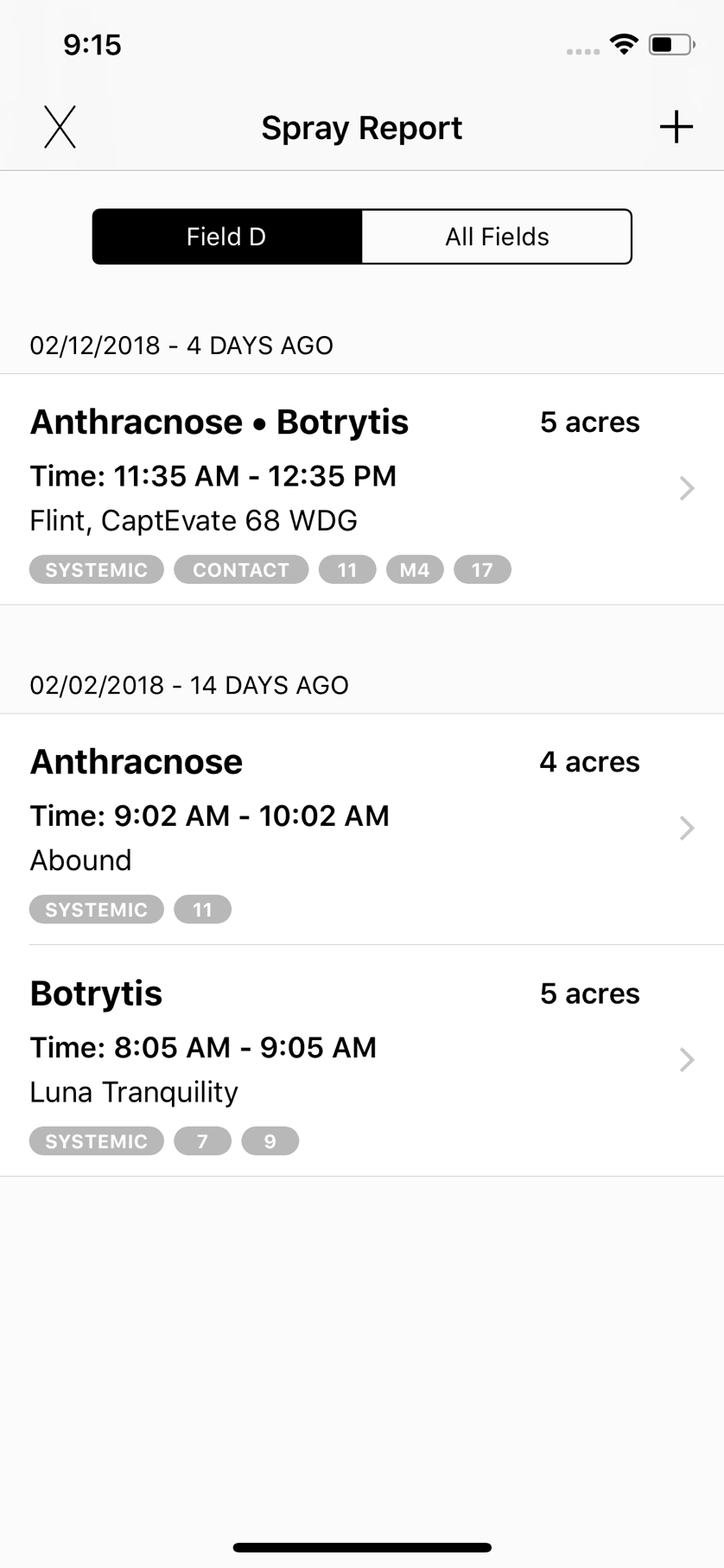 Visualization of spray records during the season (selected field or all fields)

Records are grouped by day ;
Target disease, 
Acreage, 
Star and end time,
Product used,
Type and FRAC group (Contact, systemic, M4, 11...).
Option to visualize spray records.
Recent sprays.
Fraisse, Clyde. UF-IFAS
SAS Pro – Spray records
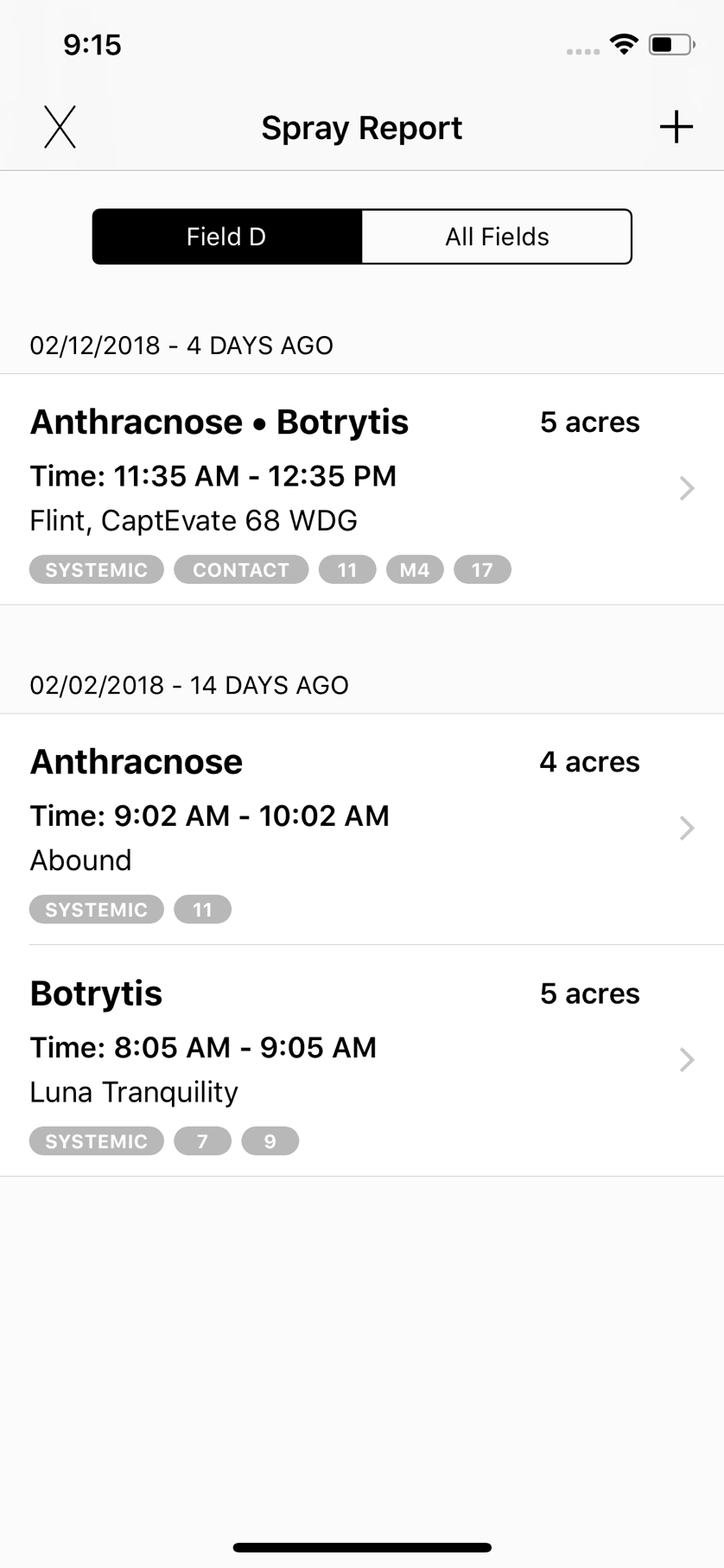 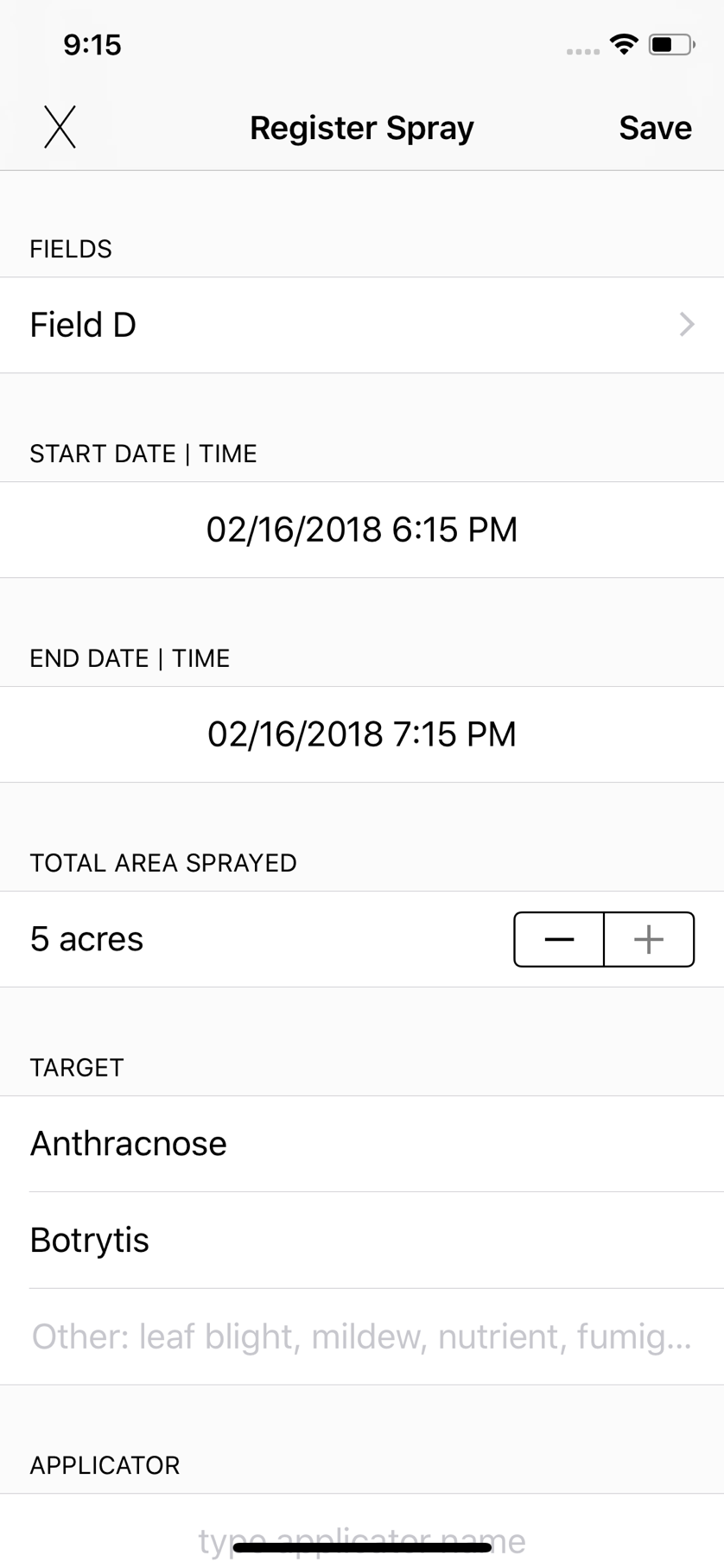 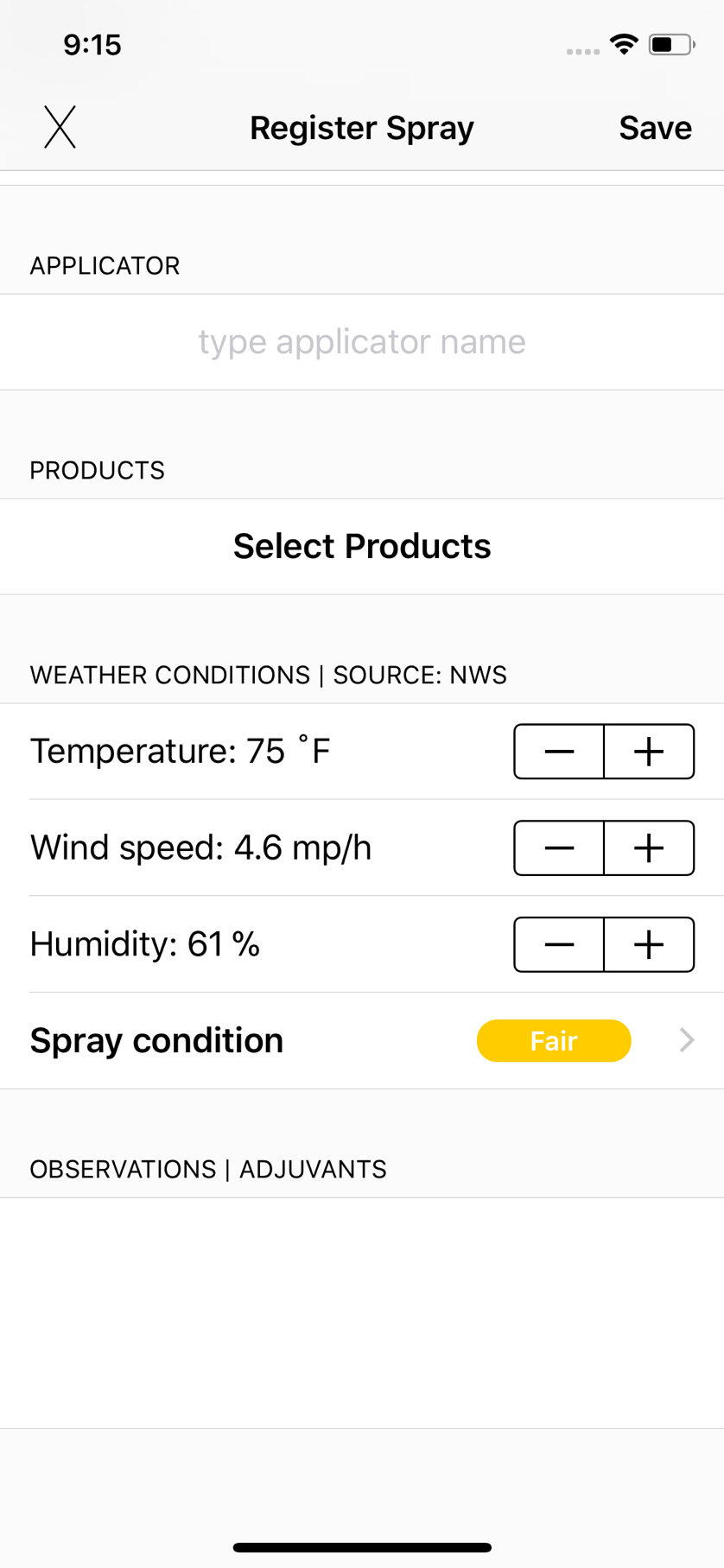 Inputs

Date, start/end time
Acreage, 

Target (Anthracnose, Botrytis, others...),
Operator,

 Product selection,

Weather conditions (from weather station or manual input)

Observations
Spray record: Operator, products used, weather conditions.
Fig. 35 – Opção para registrar uma nova pulverização de fungicida.
Spray record: Field, date, time, acreage and target.
Fraisse, Clyde. UF-IFAS
Weather conditions during spray
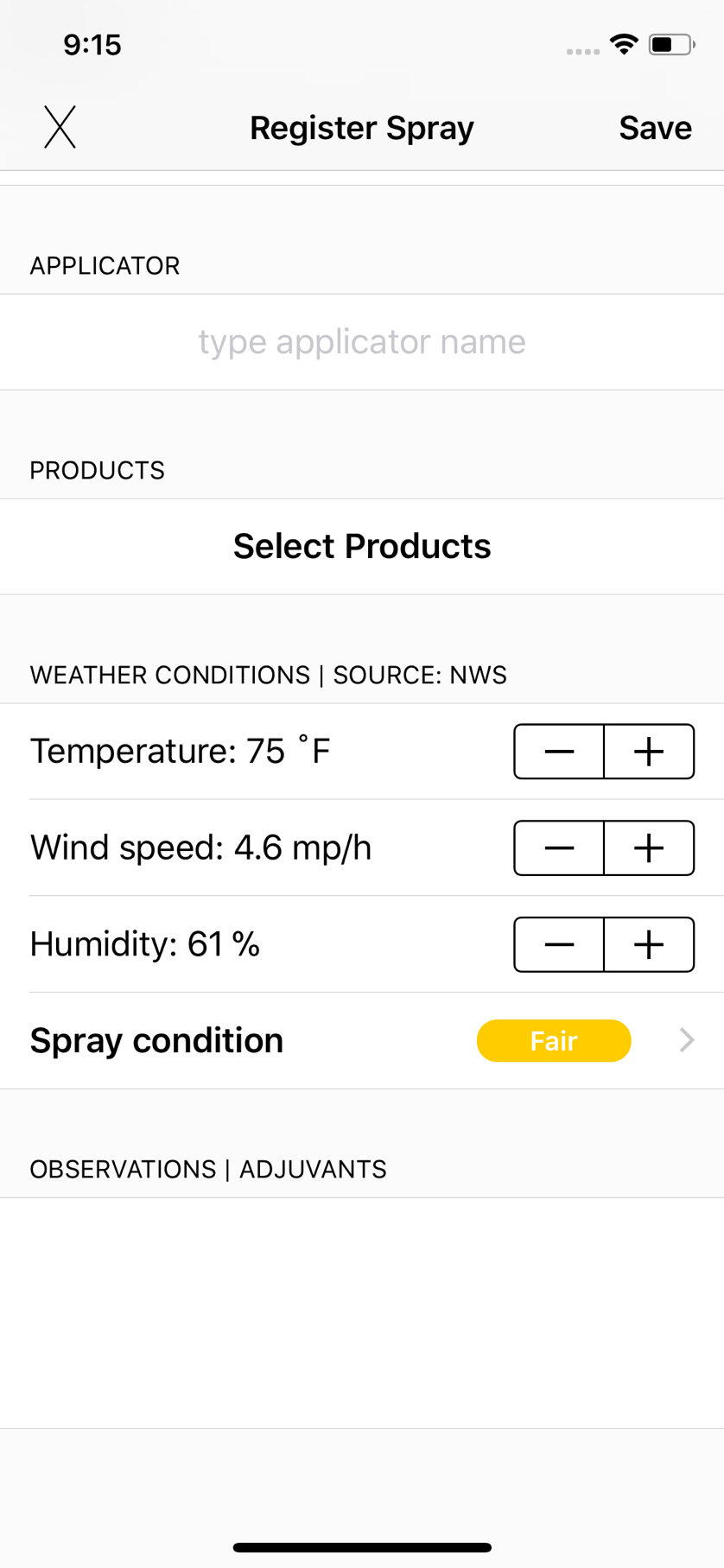 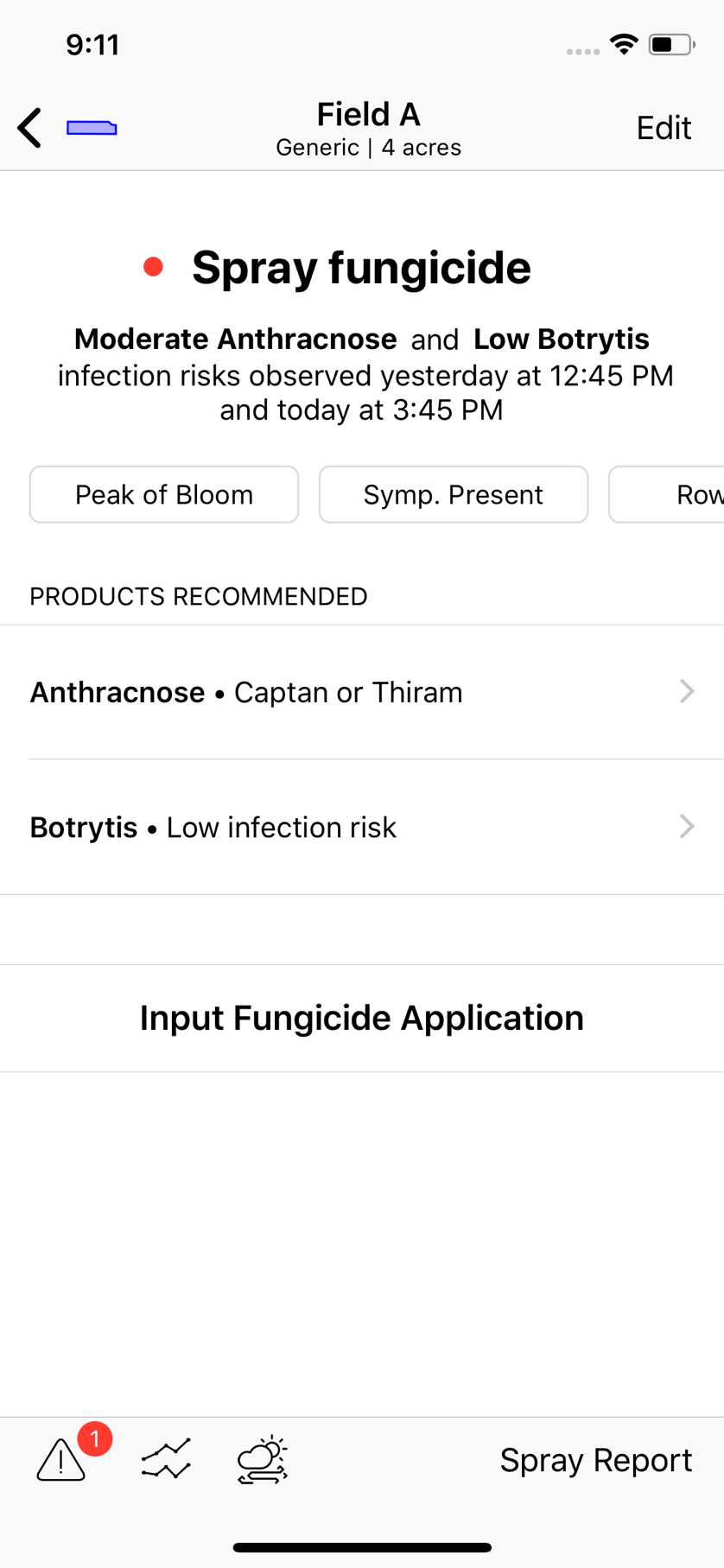 Weather conditions
Weather conditions menu
Fraisse, Clyde. UF-IFAS
Weather conditions setting
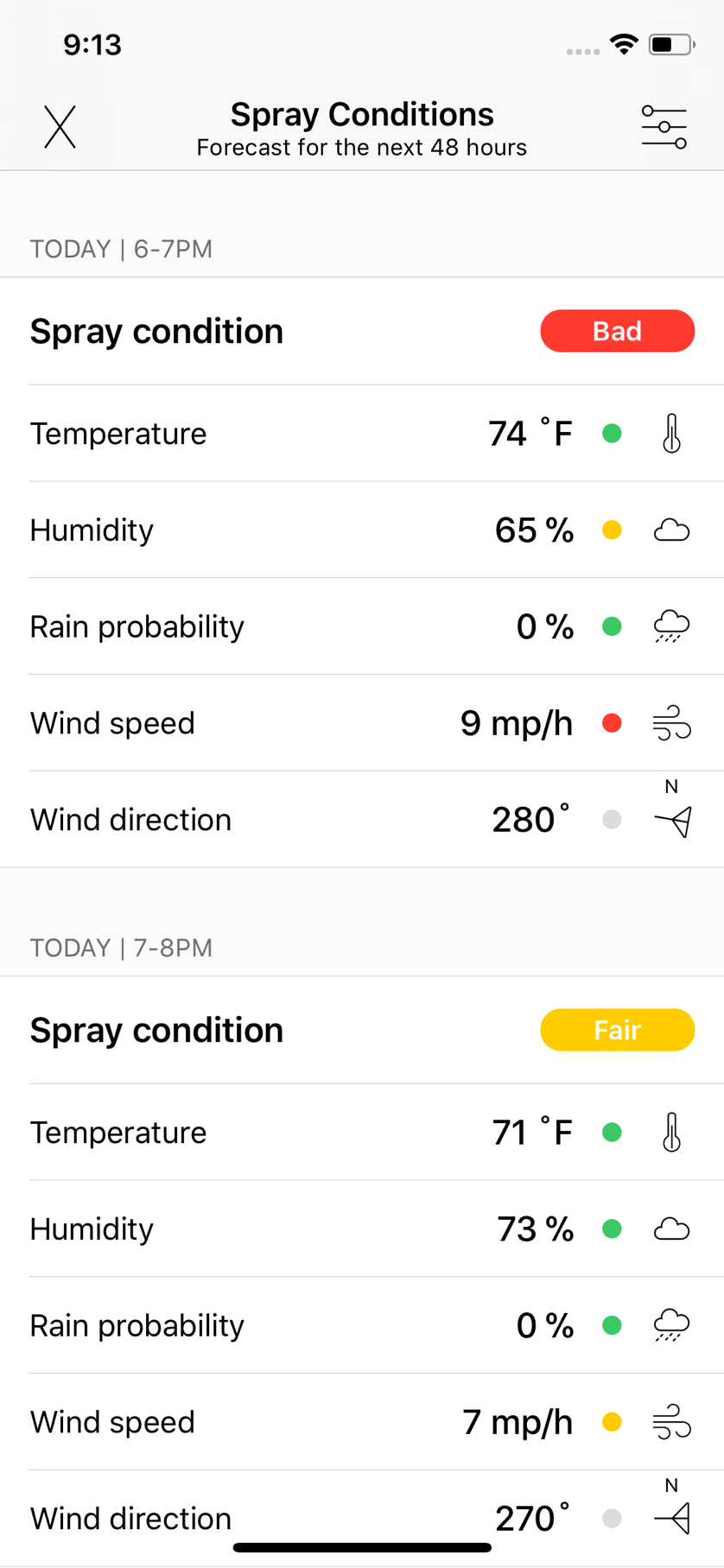 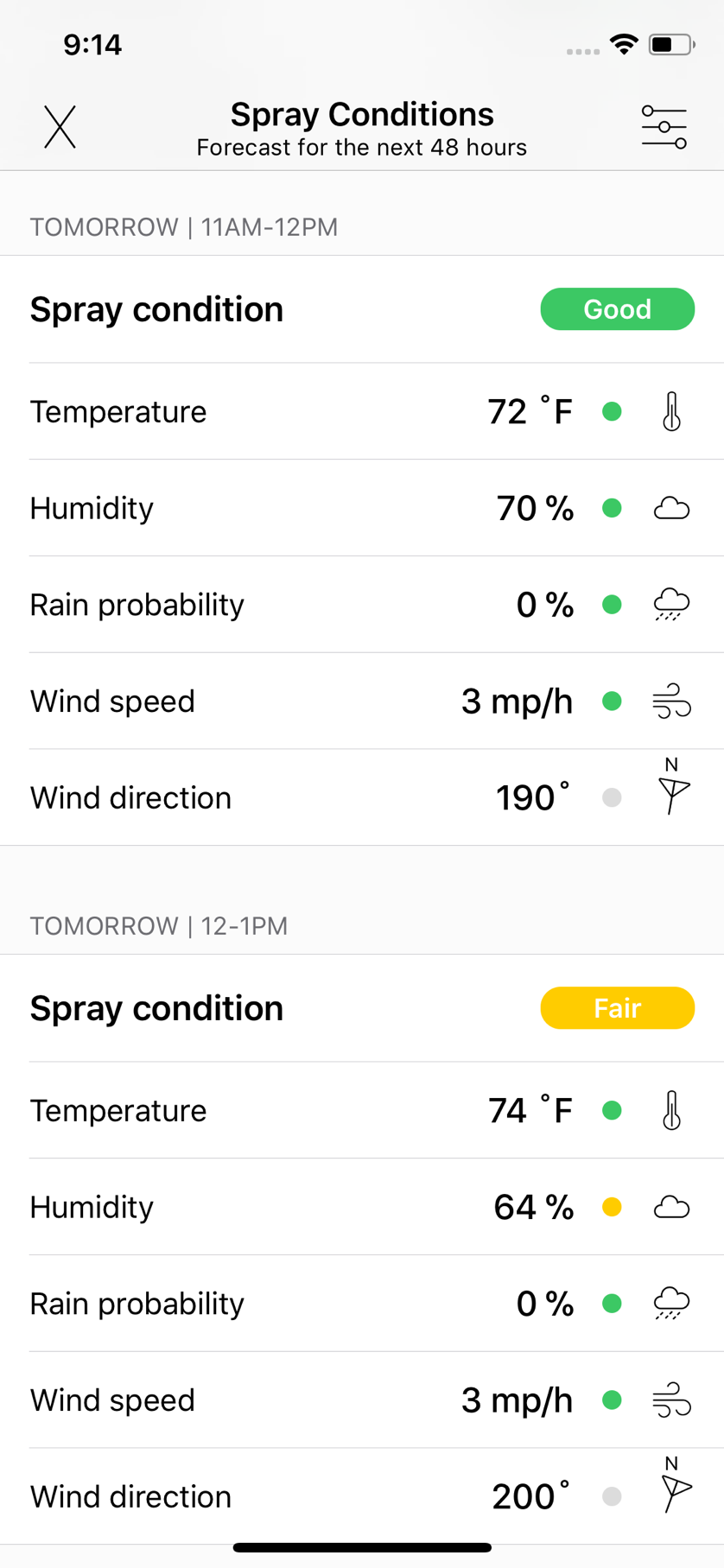 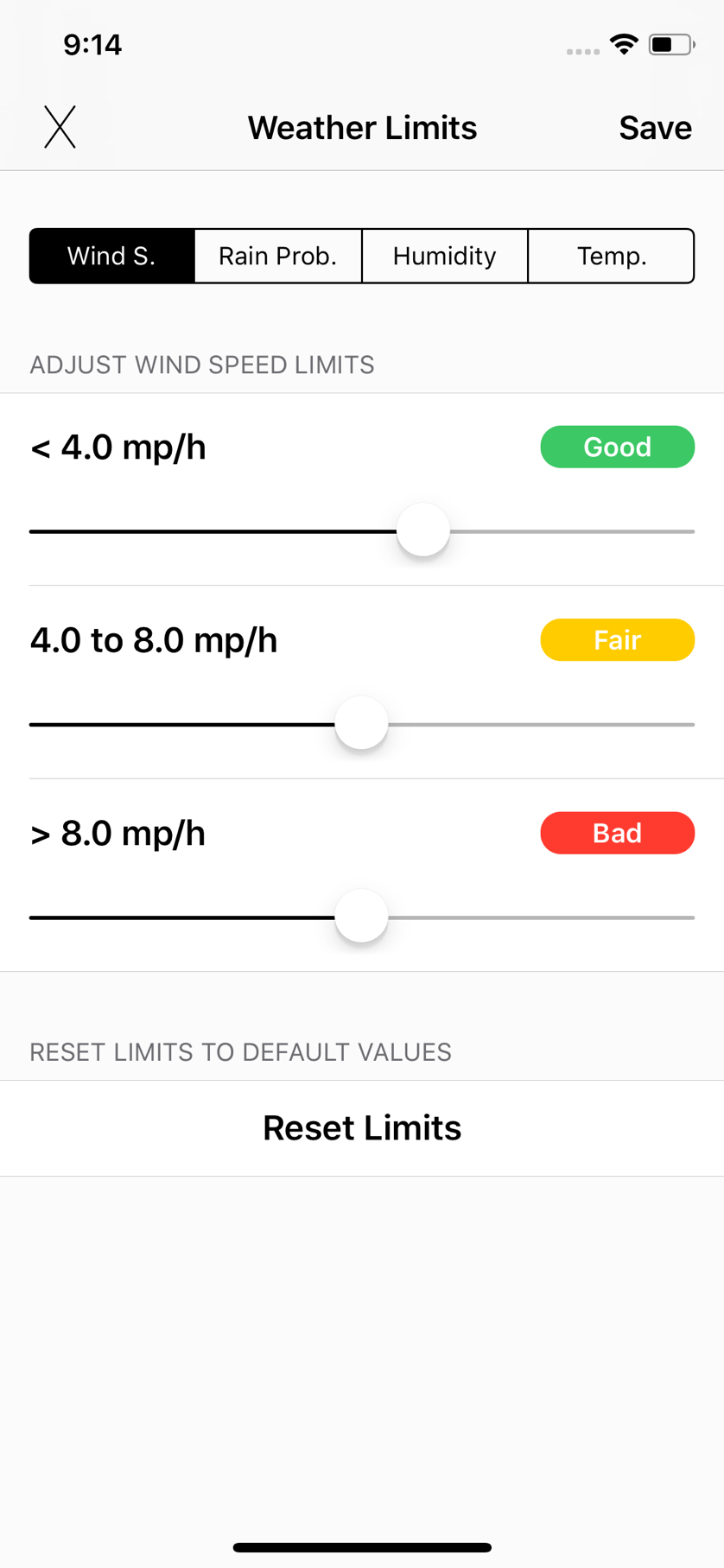 Forecast for the next 48 hours (NWS)

Expected conditions based on: 
Temperature, 
Wind speed,
Relative humidity, 
Rainfall probability;

User can verify current conditions and forecast
Thresholds for bad, fair and good conditions can be modified.
Settings for wind speed, temperature, relative humidity and rainfall probability
Fig. 40 – Condições ruins e
Forecast for the next few hours.
Fraisse, Clyde. UF-IFAS
SAS Pro – Spray restrictions
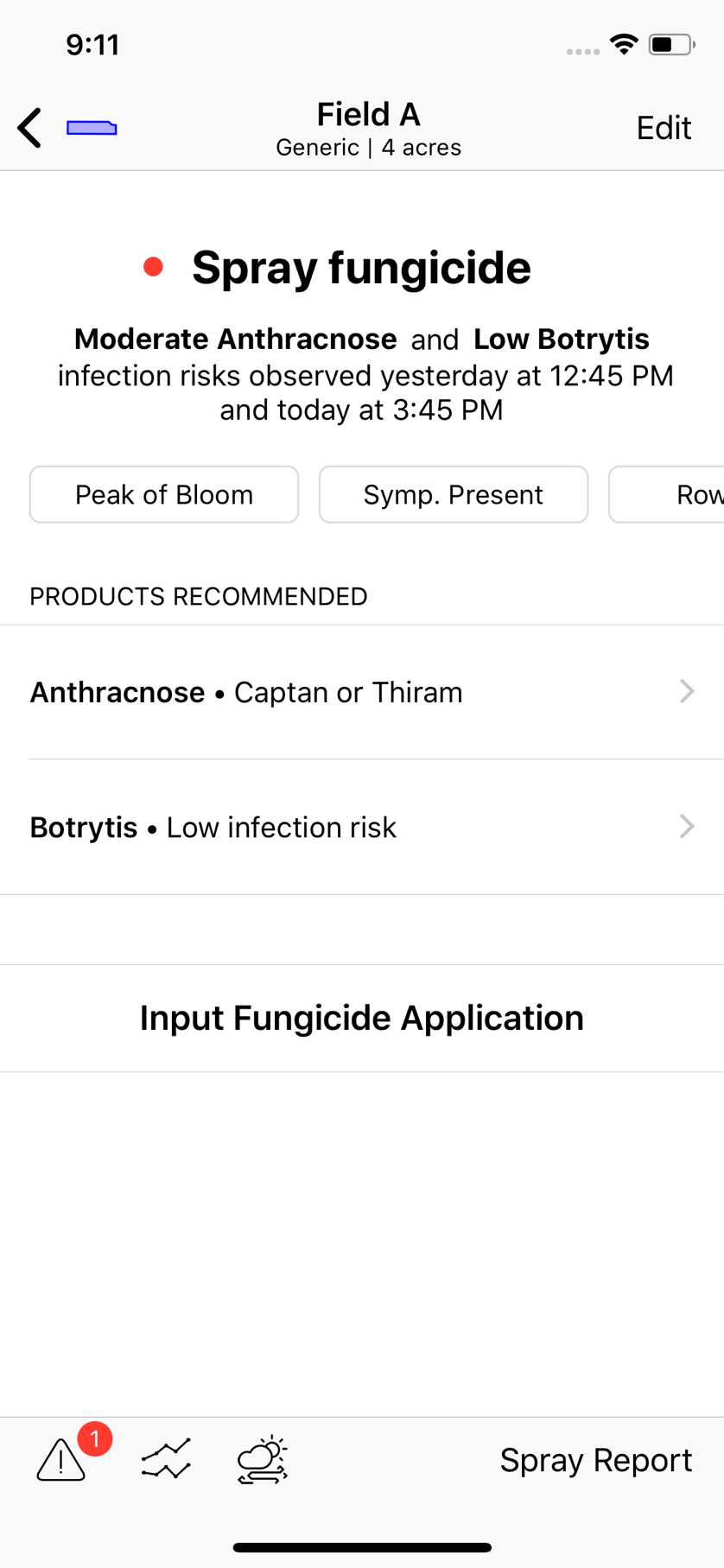 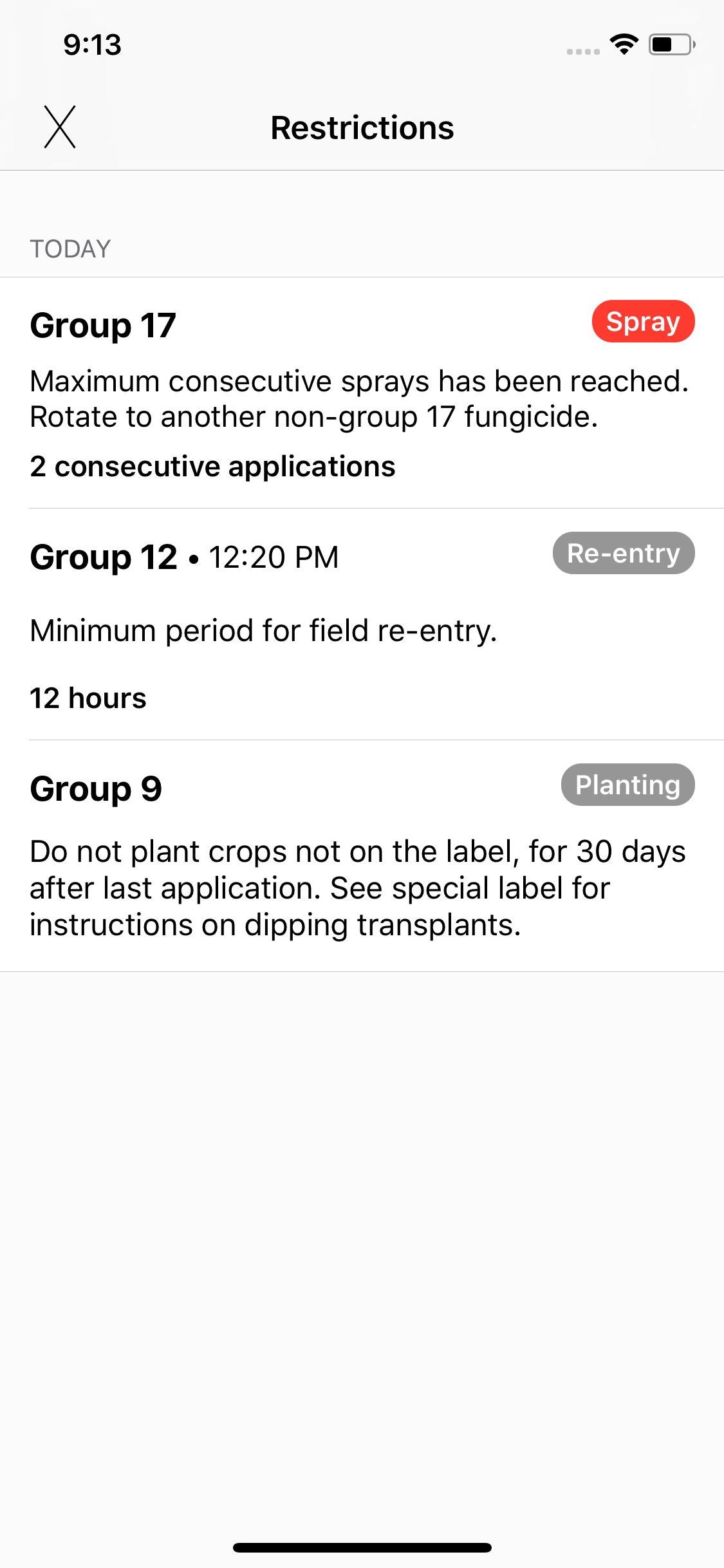 Highlighted according to priority

Restrictions due to the fungicide group are colored red.
Restrictions due to reentry time are colored gray.
Restrictions menu
List of active restrictions.
Fraisse, Clyde. UF-IFAS
SAS Pro – Spray restrictions
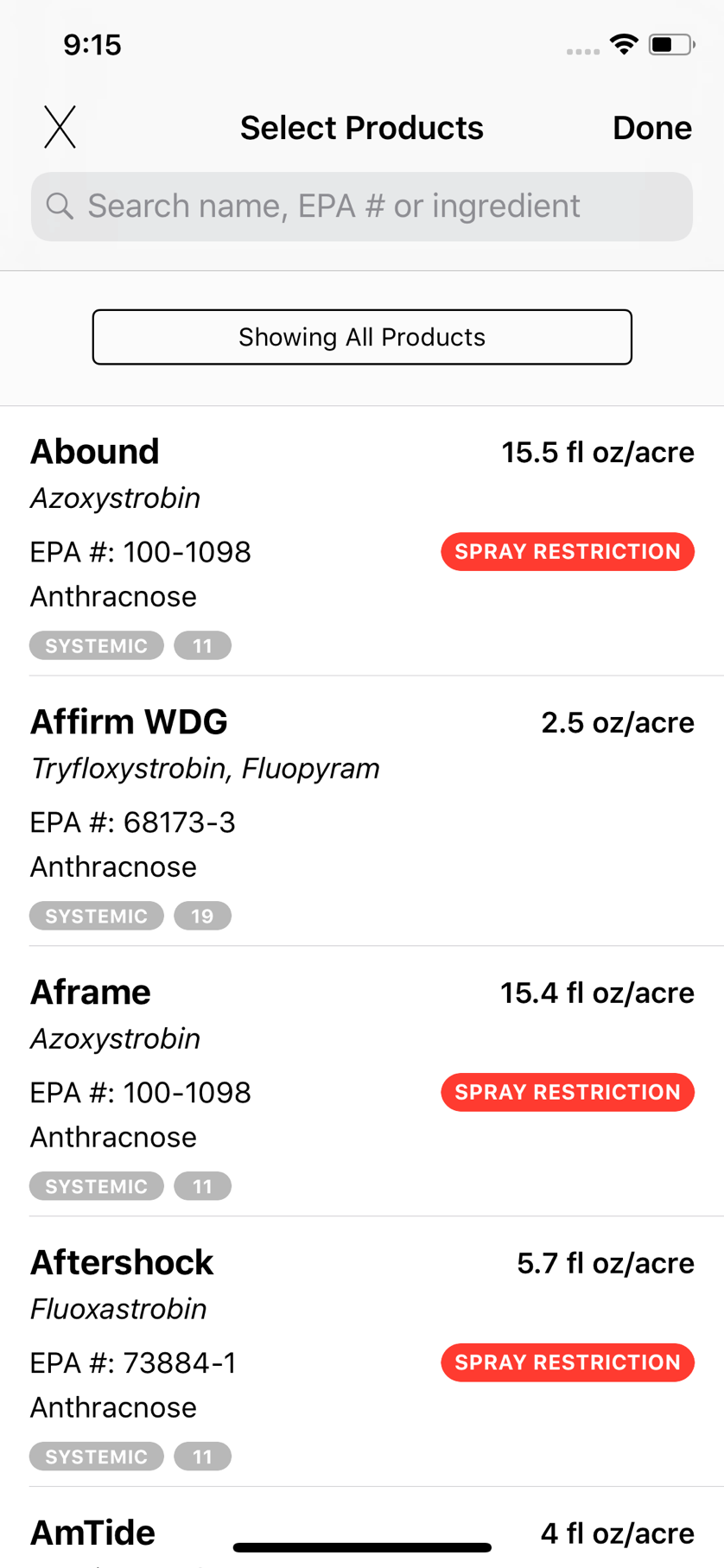 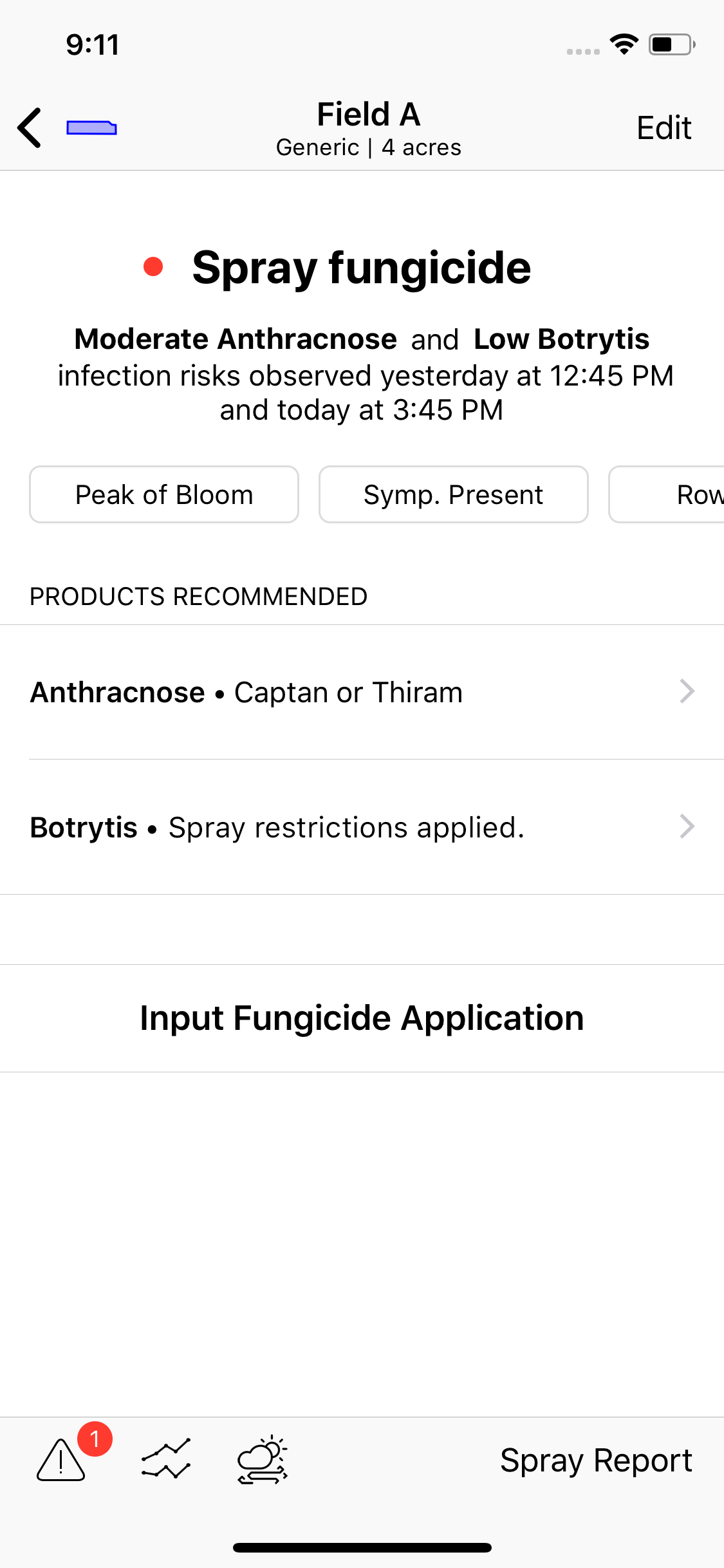 Restriction indicators

A restriction indicator is added to products belonging to restricted groups.
Products belonging to restricted groups are not listed in the recommendations.
Indicators of active restrictions .
No product is recommended due to active restrictions.
Fraisse, Clyde. UF-IFAS
SAS Pro – Notifications
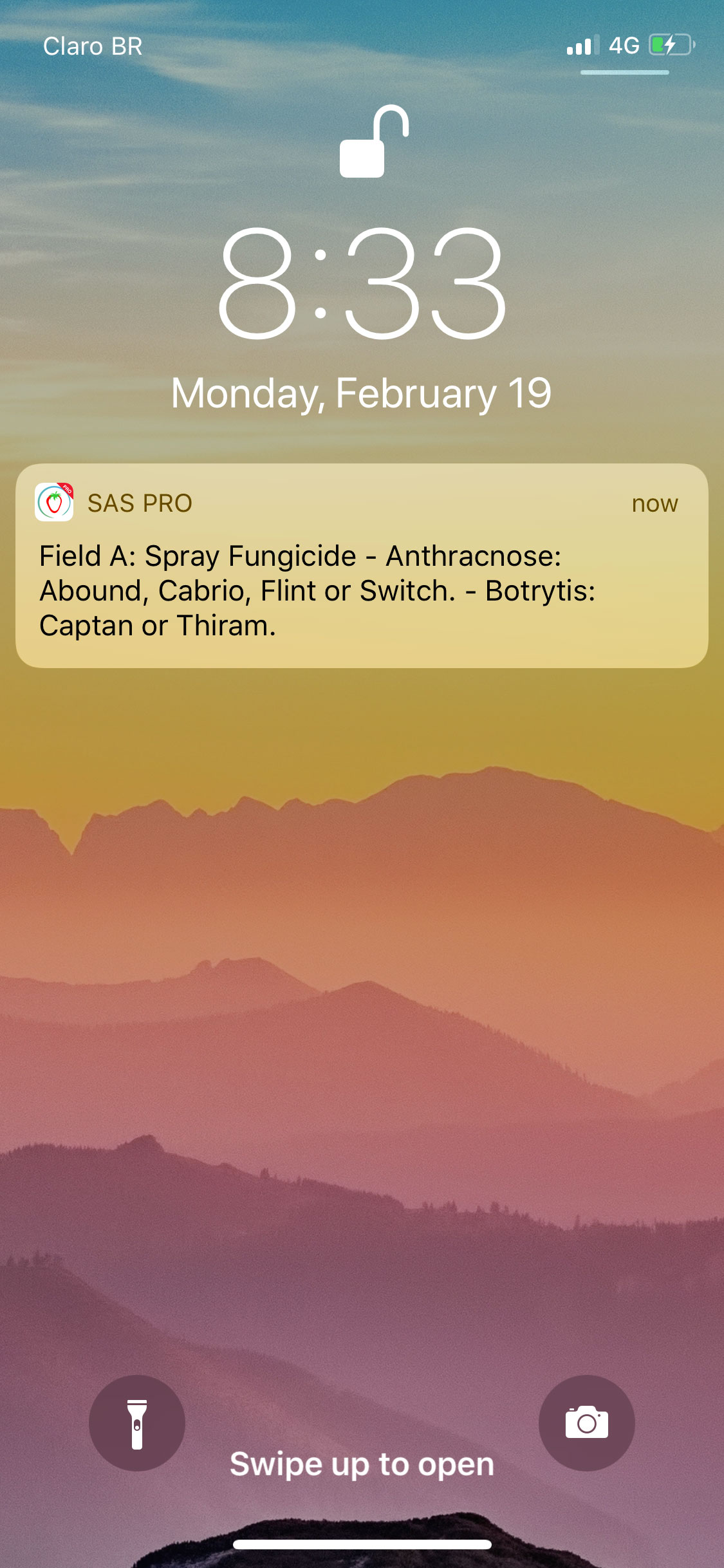 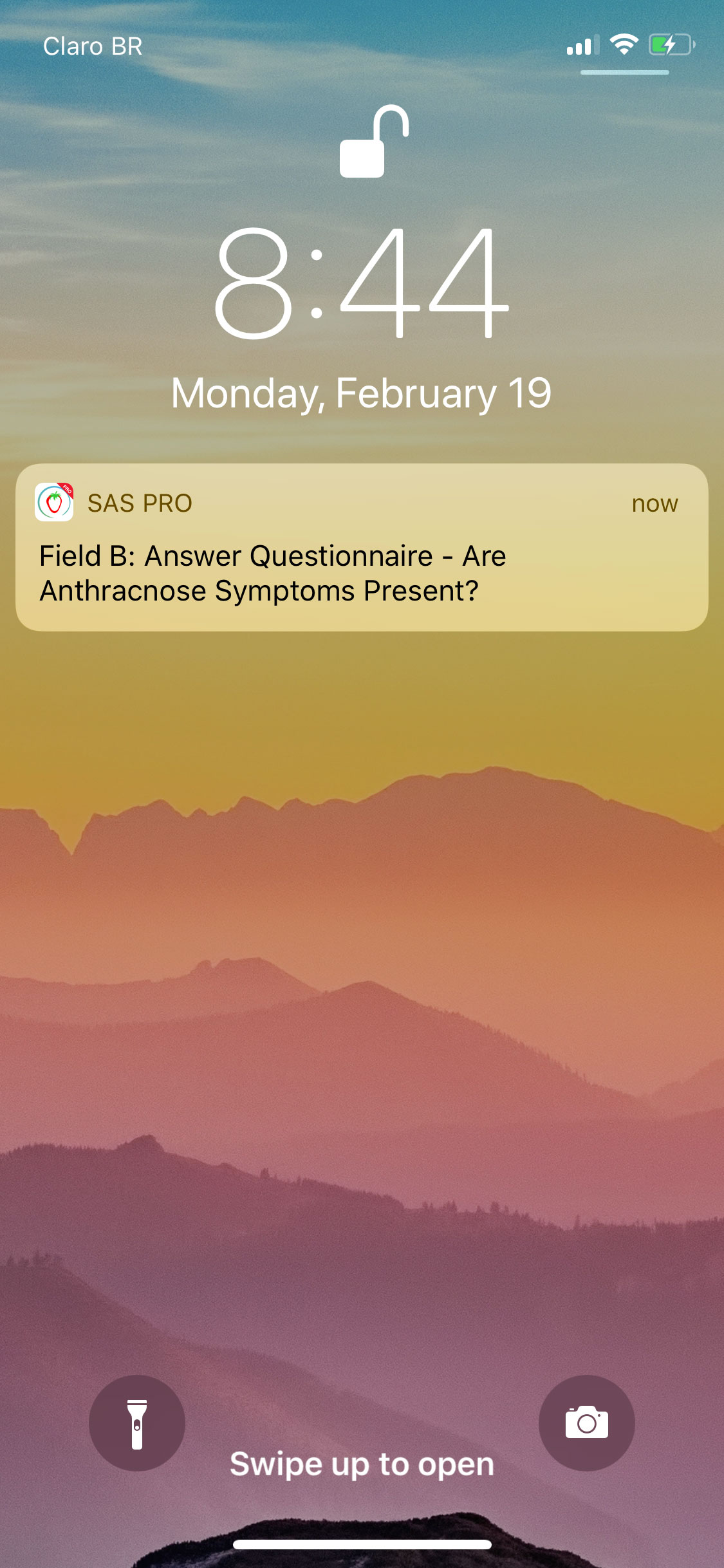 Spray recommendation
Field A: Spray fungicide, Recommended products: Captan or Thiram.

Information request.
Field B: Anthracnose symptoms are present?
Notification that spraying is needed and recommended products.
Notification requesting additional information
Fraisse, Clyde. UF-IFAS
SAS Pro – Additional information
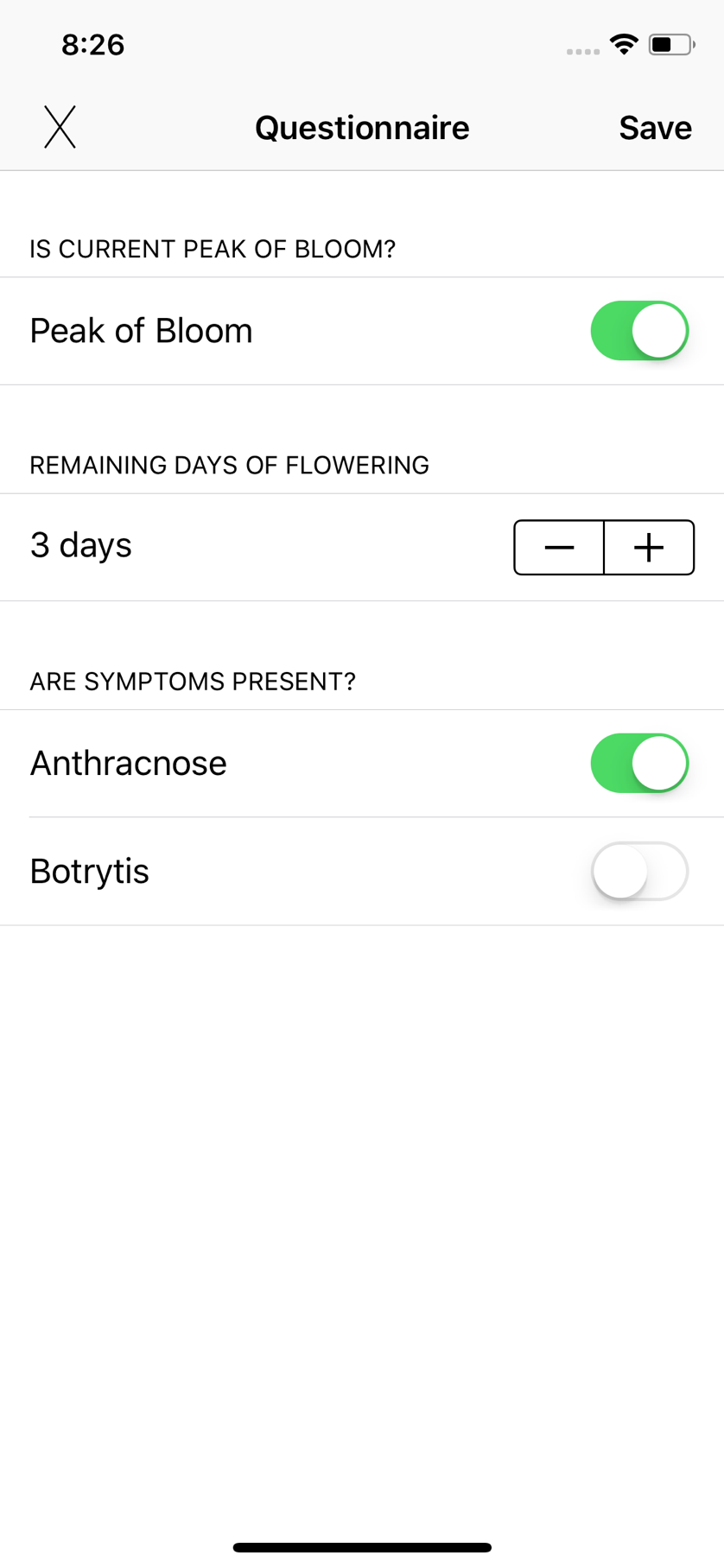 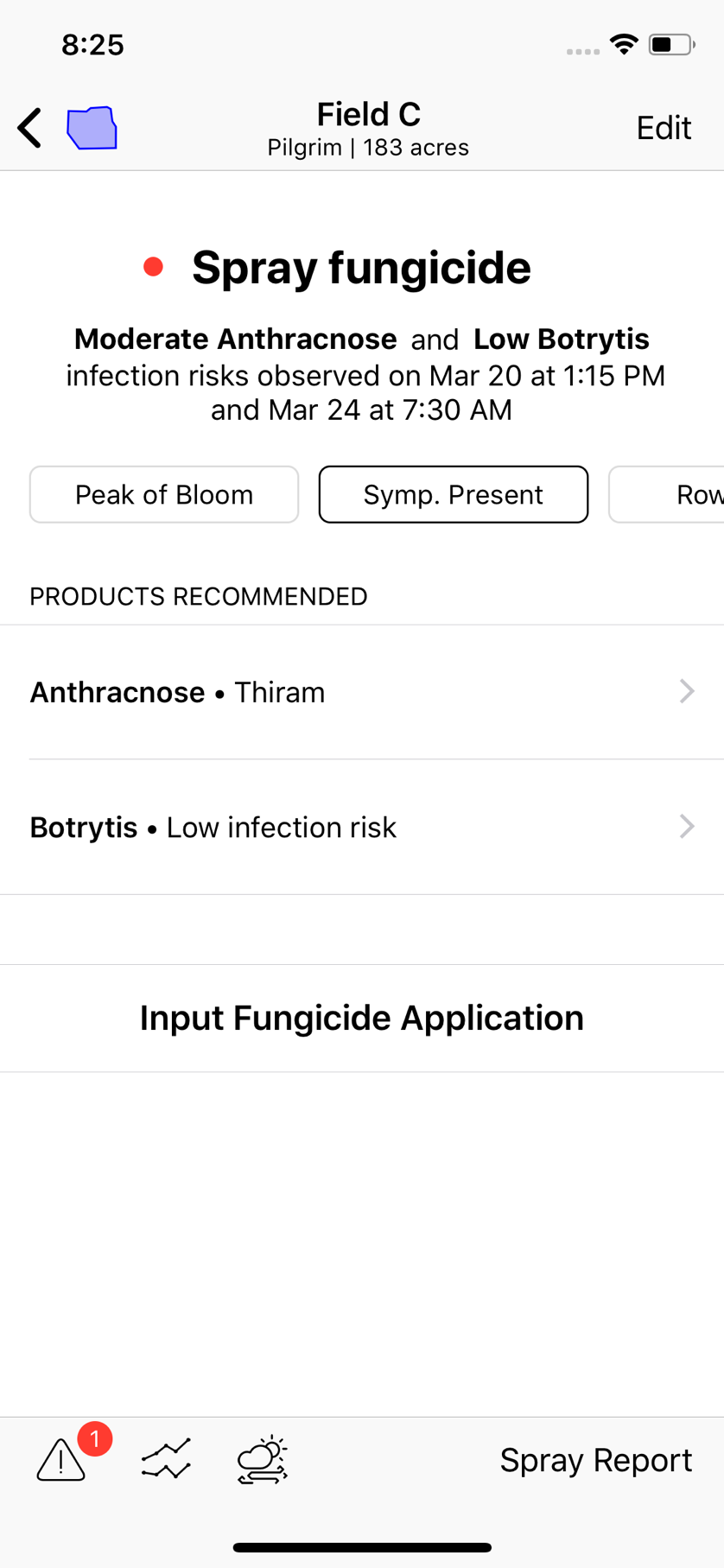 Information request

Peak of bloom and estimated duration

Anthracnose e Botrytis symptoms present
Peak of bloom and expected duration.
Turn symptoms present ON/OFF
Fraisse, Clyde. UF-IFAS
Next steps
The app is ready for iOS (iPhone) devices but not yet released
We would like to meet with a group of growers to explain the app and obtain feedback for improvements/simplifications before releasing it
It will be available at no cost in the App store by the end of July, Android version will follow.
Fraisse, Clyde. UF-IFAS
Thanks!
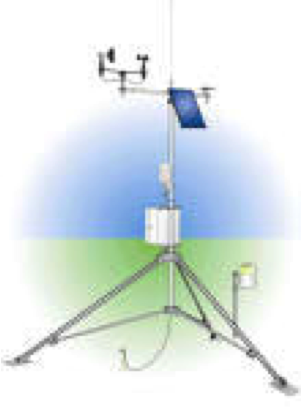 Clyde Fraisse
Agricultural & Biological Engineering
University of Florida – IFAS
cfraisse@ufl.edu
This project is funded by the Florida Strawberry Growers Association
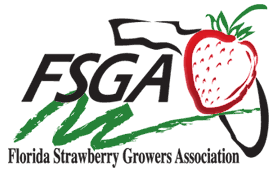 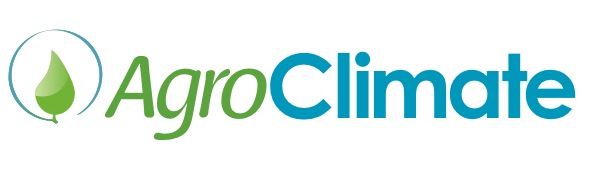 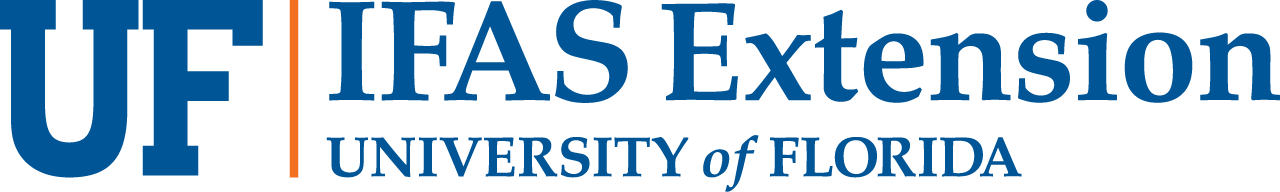